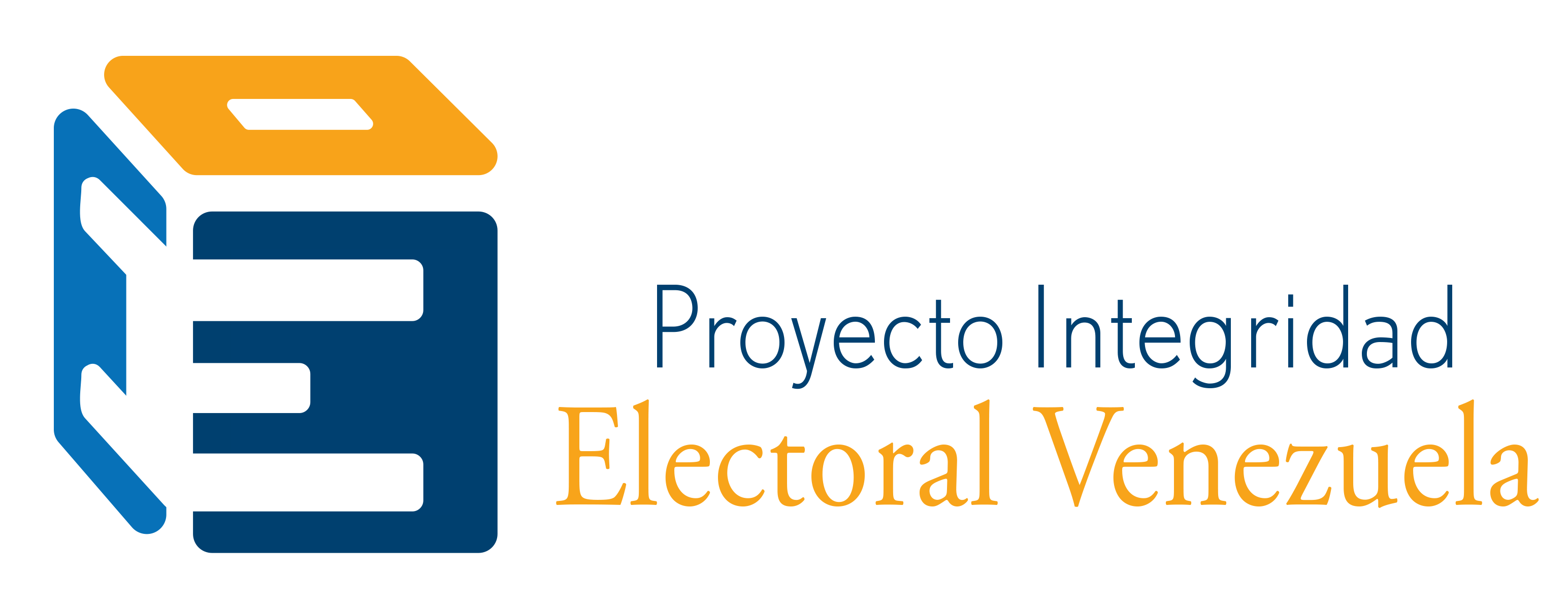 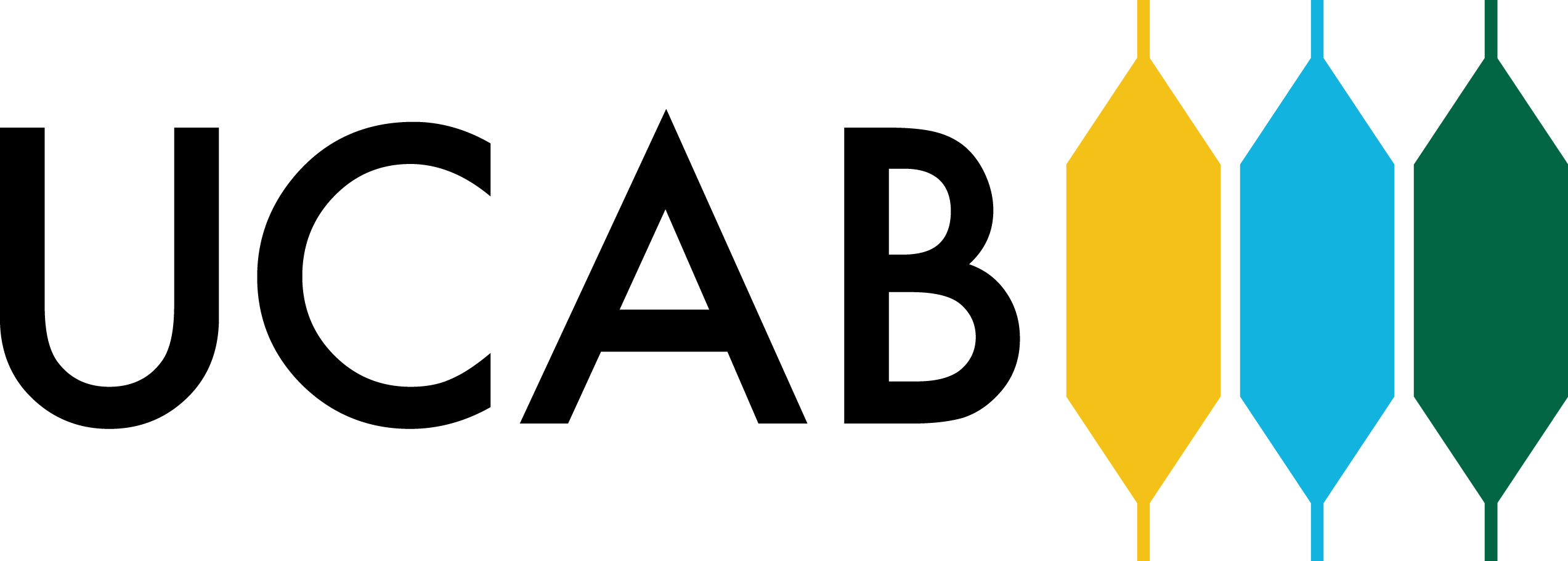 Estudio de Opinión Pública Cualitativo
Percepciones de la ciudadanía sobre
el Sistema Electoral Venezolano
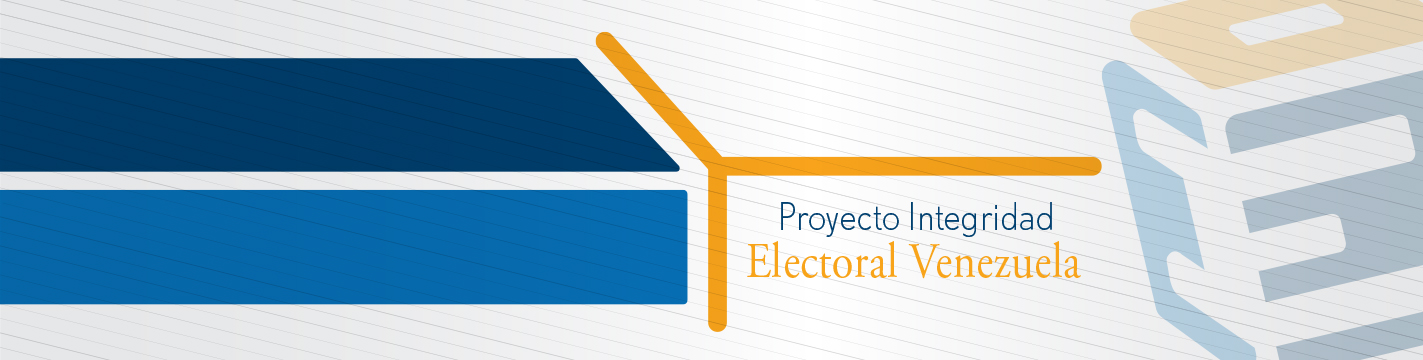 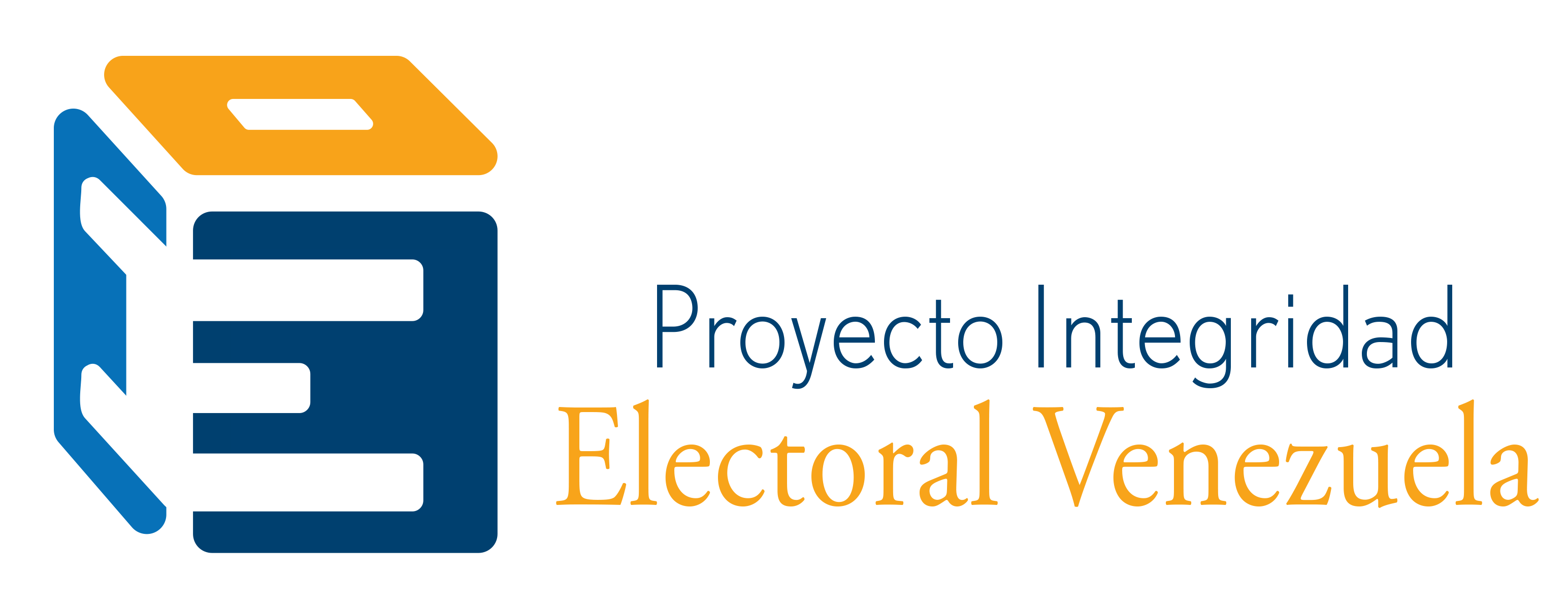 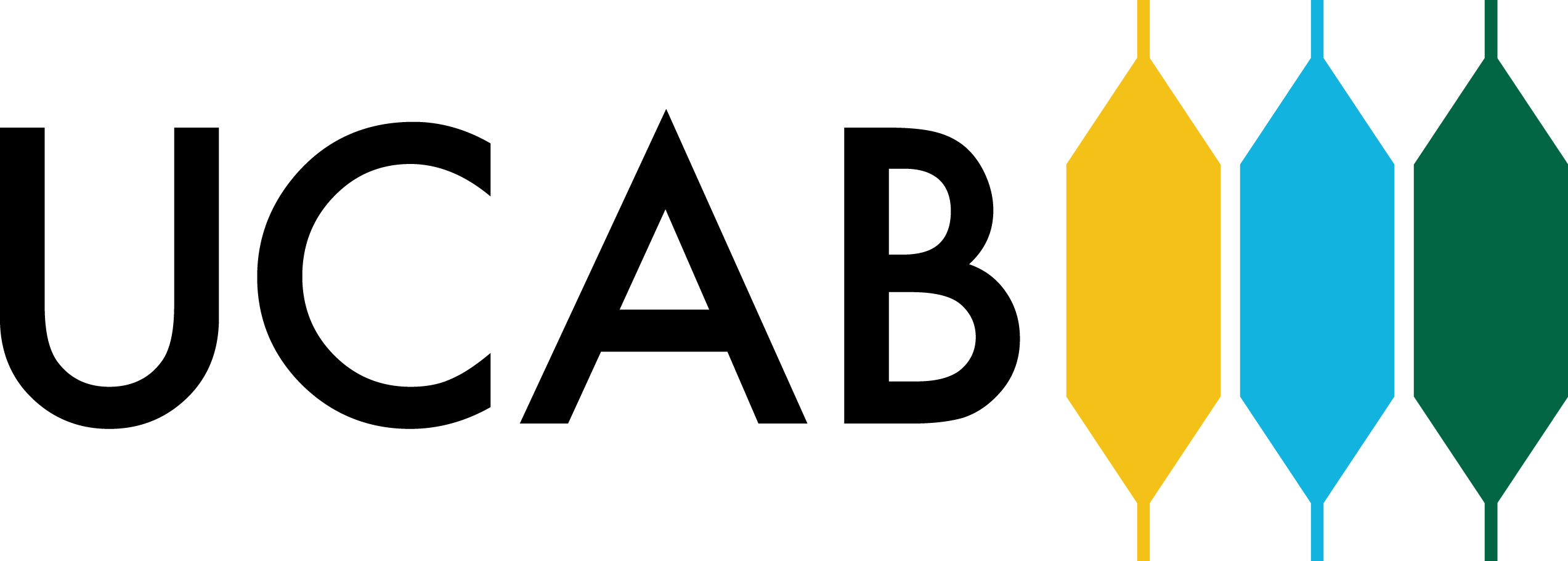 Estudio cualitativo
Percepciones de la ciudadanía
Objetivo
Indagar percepciones, actitudes, orientaciones e imagen de la ciudadanía en relación con el Sistema Electoral Venezolano, así como sus expectativas de reforma según grupos políticos
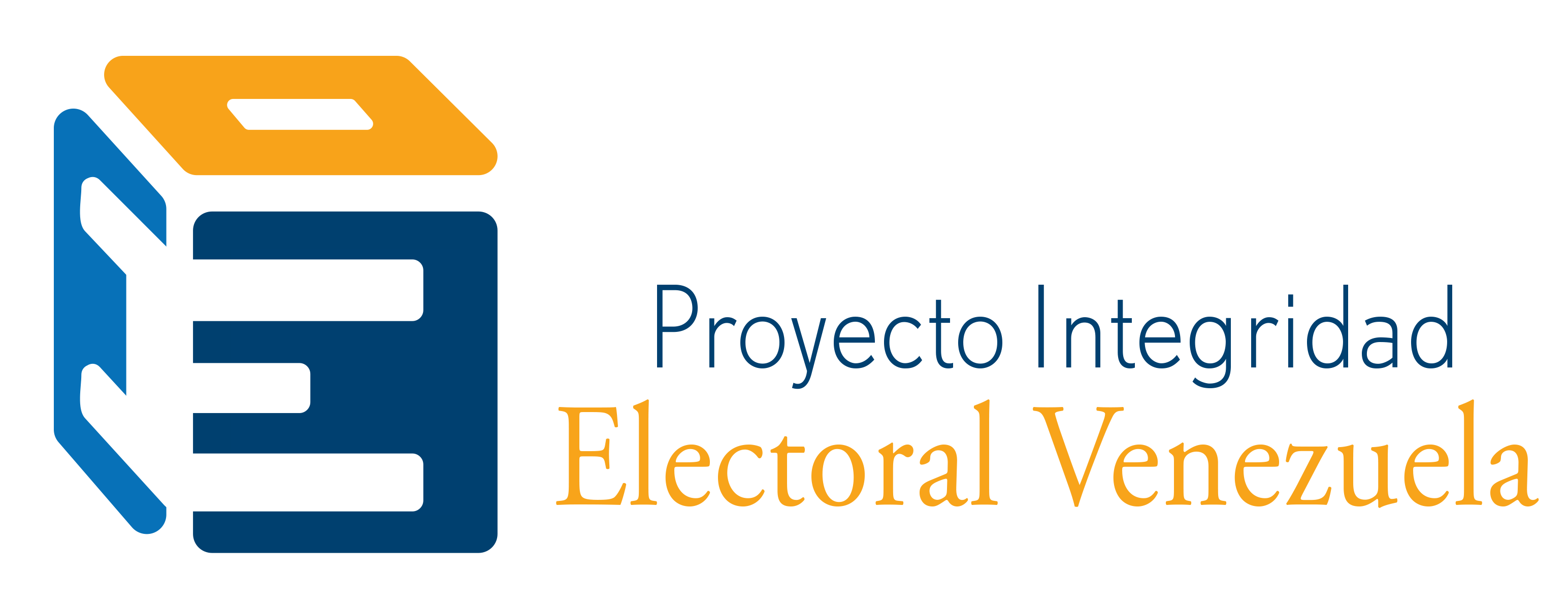 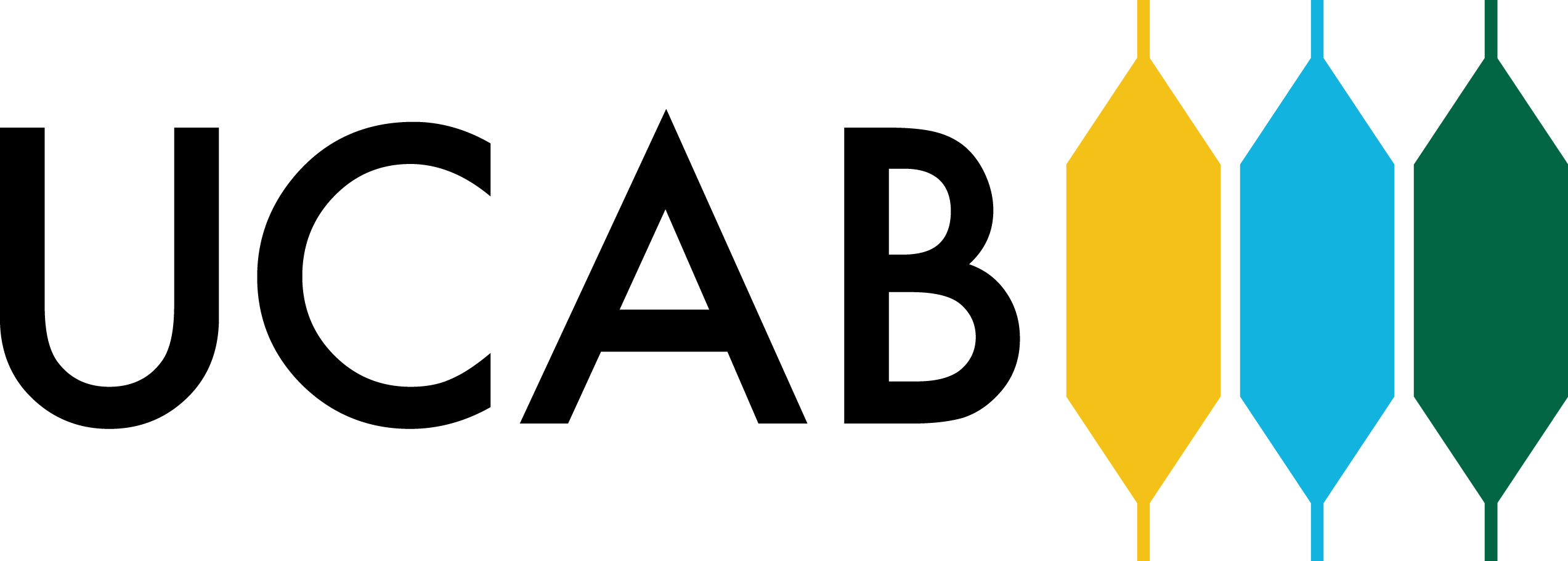 Estudio cualitativo
Percepciones de la ciudadanía
Muestra
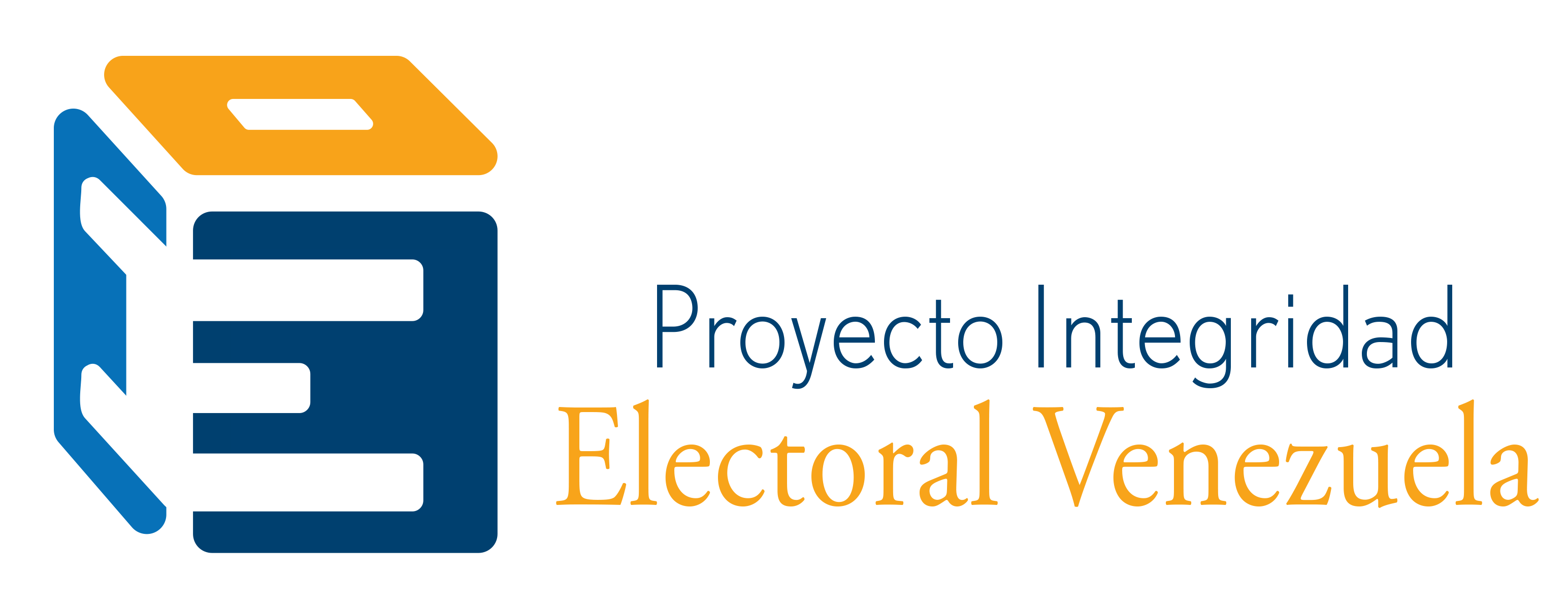 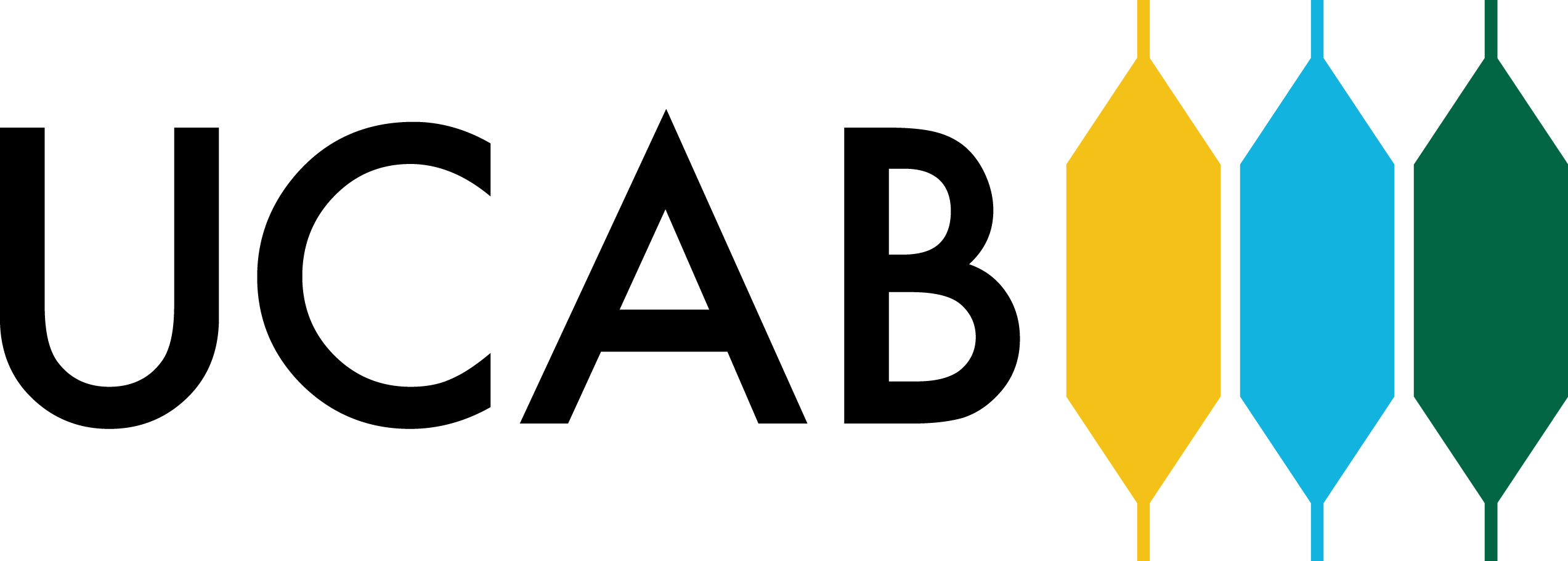 Principales hallazgos:
Situación País
La situación actual del país, en líneas generales, es el problema que les preocupa a los consultados.
Oficialistas y Opositores coinciden en evaluar el presente y el futuro de manera negativa
La incertidumbre por desconocer “lo que pasará” los agobia y desean soluciones en el corto plazo.
Coinciden en señalar errores en la conducción del país y temen a una posible reacción violenta
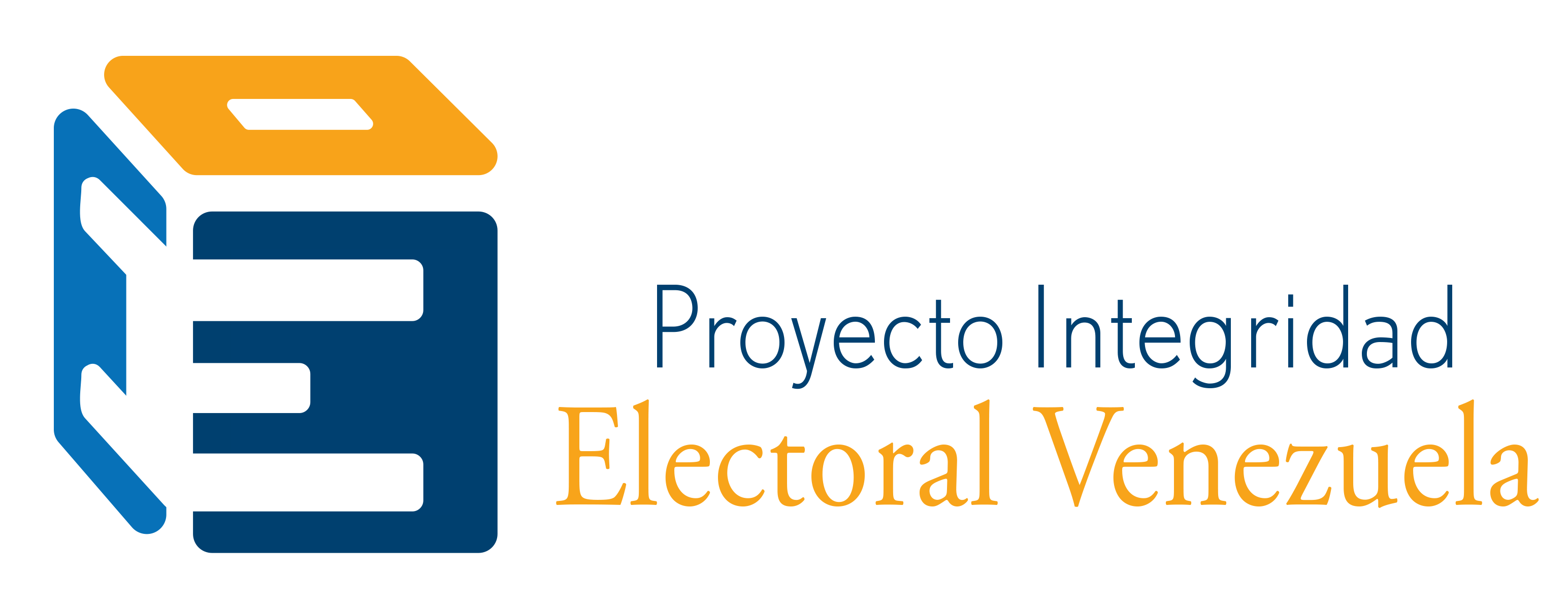 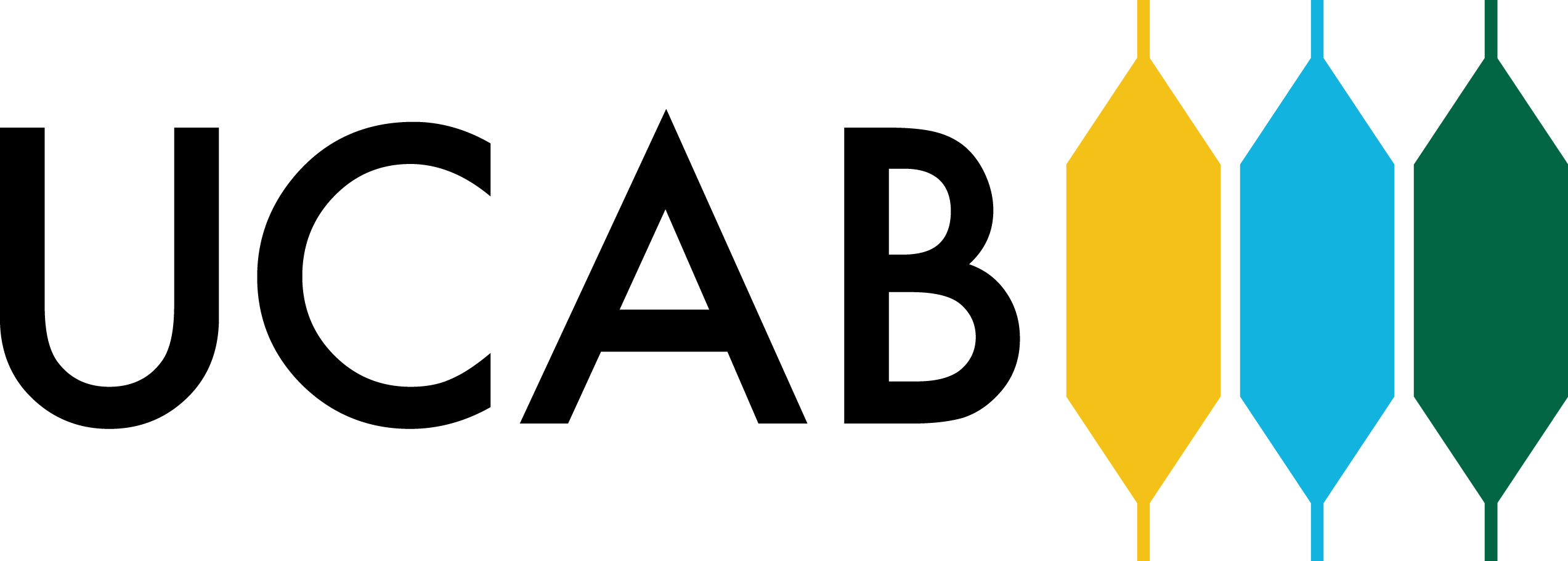 Principales hallazgos:
Situación País
“Corrupción de falsos Oficialistas”
“Insensibilidad por el prójimo”
“Guerra mediática y económica”
“Crisis por la guerra entre Oficialistas  y no Oficialistas  y uno como pueblo es el que sufre”
“Malas políticas económicas”
“Corrupción”
“Incapacidad”
“Regalo a otros países”
“Estamos en crisis en todo…en los alimentos, la educación, la salud, las instituciones” “Fuerte”, “Difícil”, “Tensa”, “Grave”, “Patética”, “Mal”, “Crítica”, “Hay mucha dificultad”, “Incertidumbre”, “Complicada”, “Hay escasez”, “Especulación”, “Inseguridad” “Todos estamos sufriendo lo mismo, cola para todo, escasez, inflación, inseguridad, falta de empleo”, “Todo está al revés”
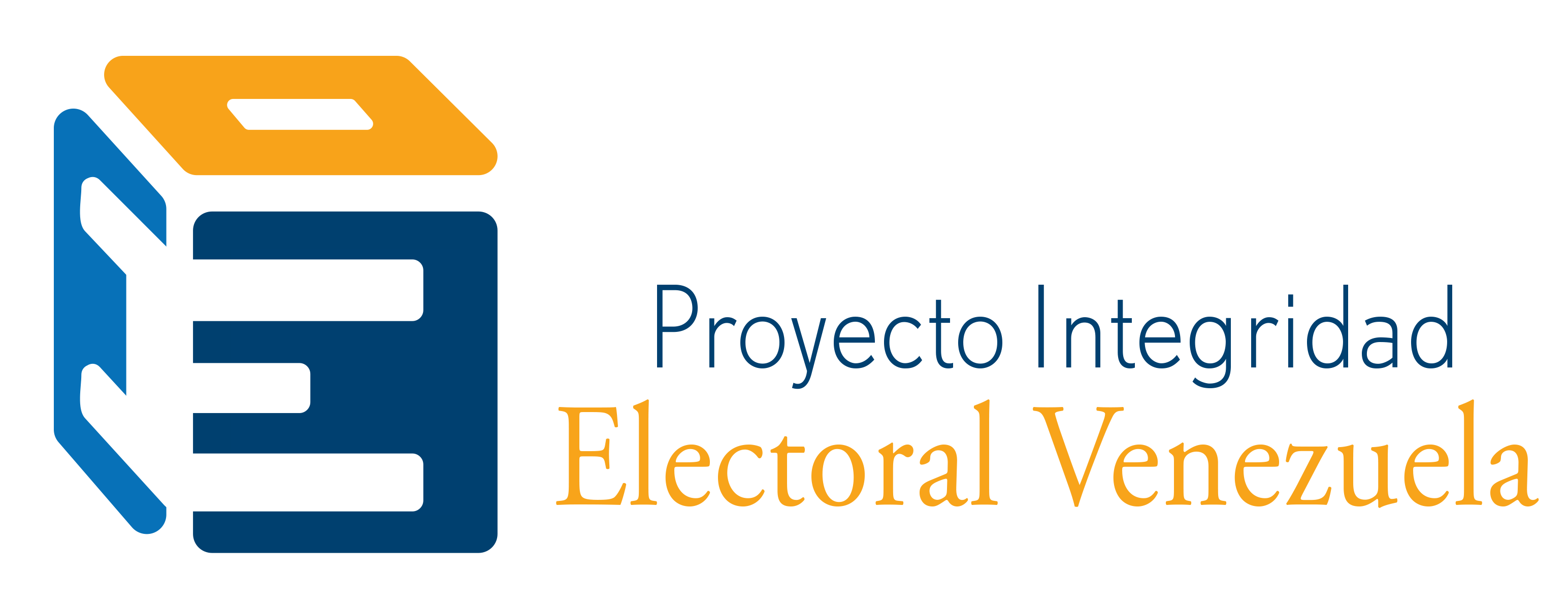 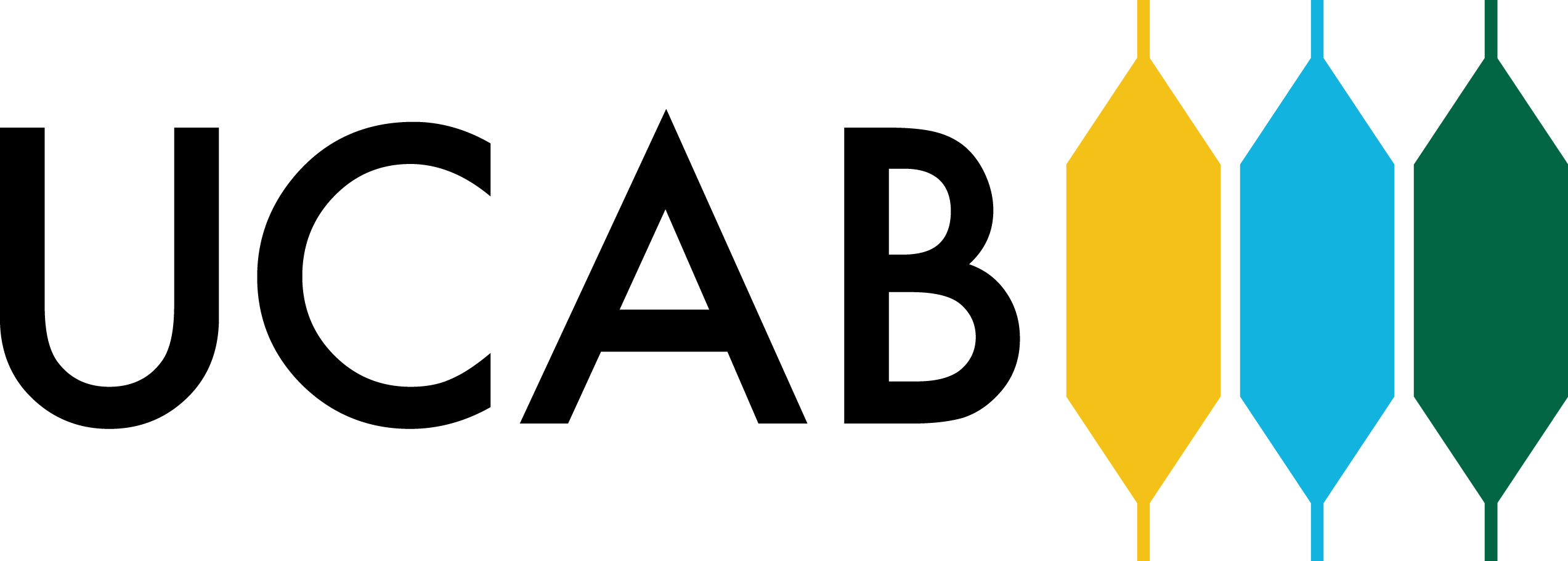 Principales hallazgos:
Situación País
“El pueblo se va a cansar se va a llegar al límite” (Ofic.  y Opo.)
“Si no nos alzamos no resolvemos”(Opo.)
“El mismo pueblo pedirá un Referendum” (Ofic.)
“Todo es un problema de egos de lado y lado” (Ofic)
“Nos adaptamos a las situaciones” (Ofic.) “Se gasta demasiada plata en fuegos artificiales, conciertos, y hay problemas en los hospitales…” (Ofic . y Opos.)
“No hay líderes de ningún lado, no se ve a alguien que pueda arreglar esto, esta situación para arreglarla va a ser muy difícil por el nivel de desastre y tampoco se puede esperar al 2019 a unas elecciones” (Opos. Y Ofic .Light)
“Va a haber una explosión social porque todos estamos siendo afectados” (Ofic.)
“El día llegará cuando los militares se cansen” (Opos.)
“La corrupción, la burocracia, la burla, el descaro, la falta de valores va a implosionar el país…en algún momento esto explota, un loco que explote, no se” (Opos. Y Ofic)
“Qué vamos a hacer? No podemos esperar al 2019, la gente la he oído decir disparates con los que  nadie puede estar de acuerdo con eso” (Opos.)
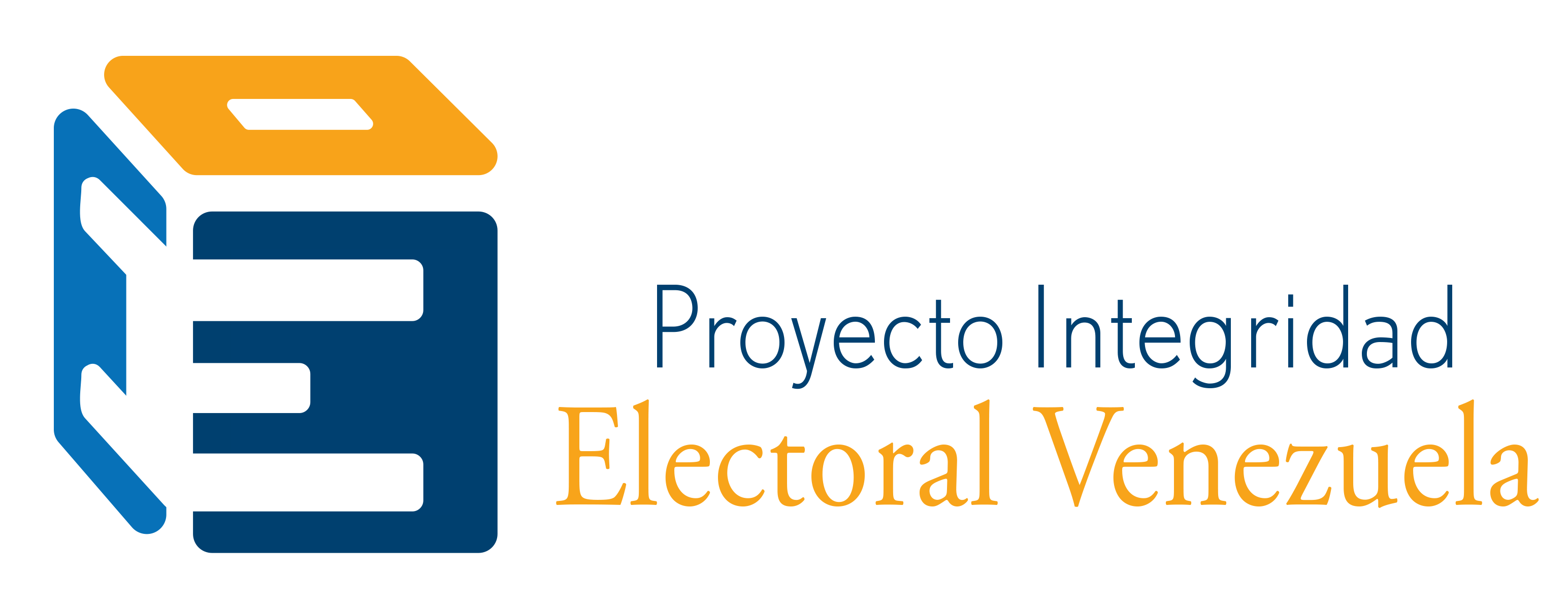 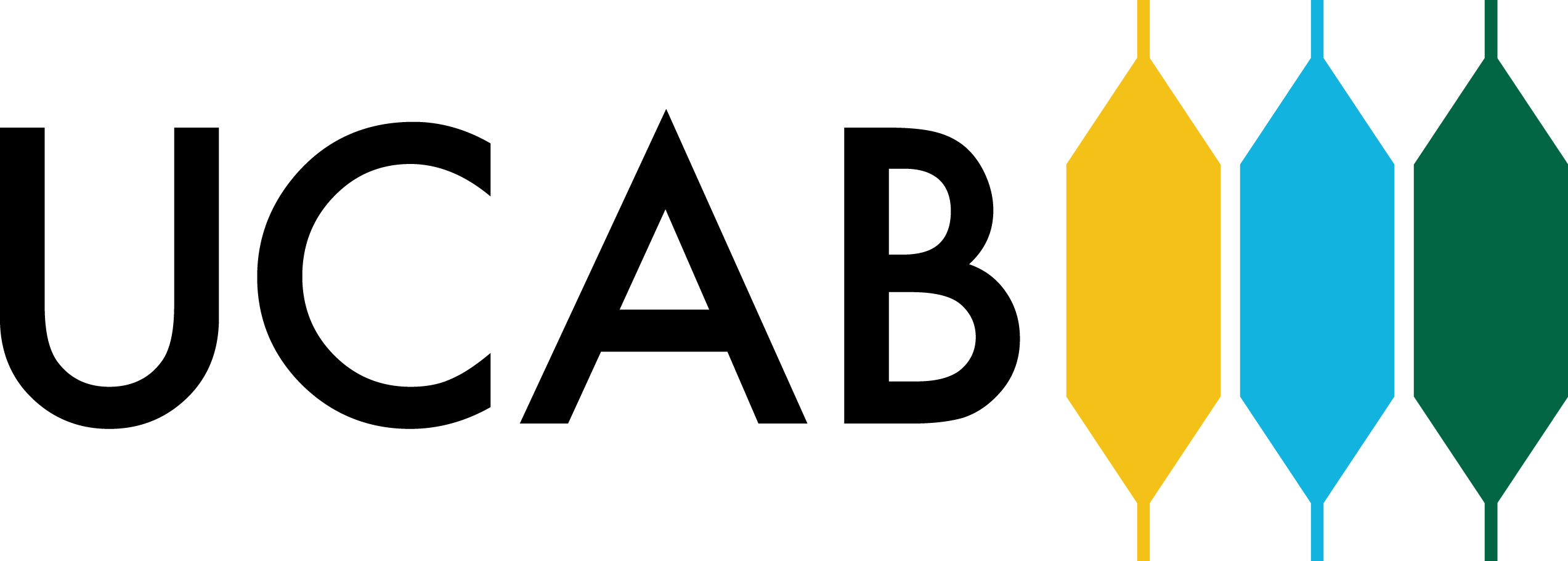 Principales hallazgos:
El Voto, un valor que perdura
El voto es el acto que ilustra el ejercicio democrático: eliges, decides y permite dirimir diferencias
 Existe un compromiso ciudadano con el acto de votación que no parece quebrantarse a pesar de que algunos muestren desánimo, desilusión
A pesar de la desconfianza y la creencia en posibles salidas violentas, que no apoyan, siguen creyendo que el voto es la manera de solucionar las controversias y problemas
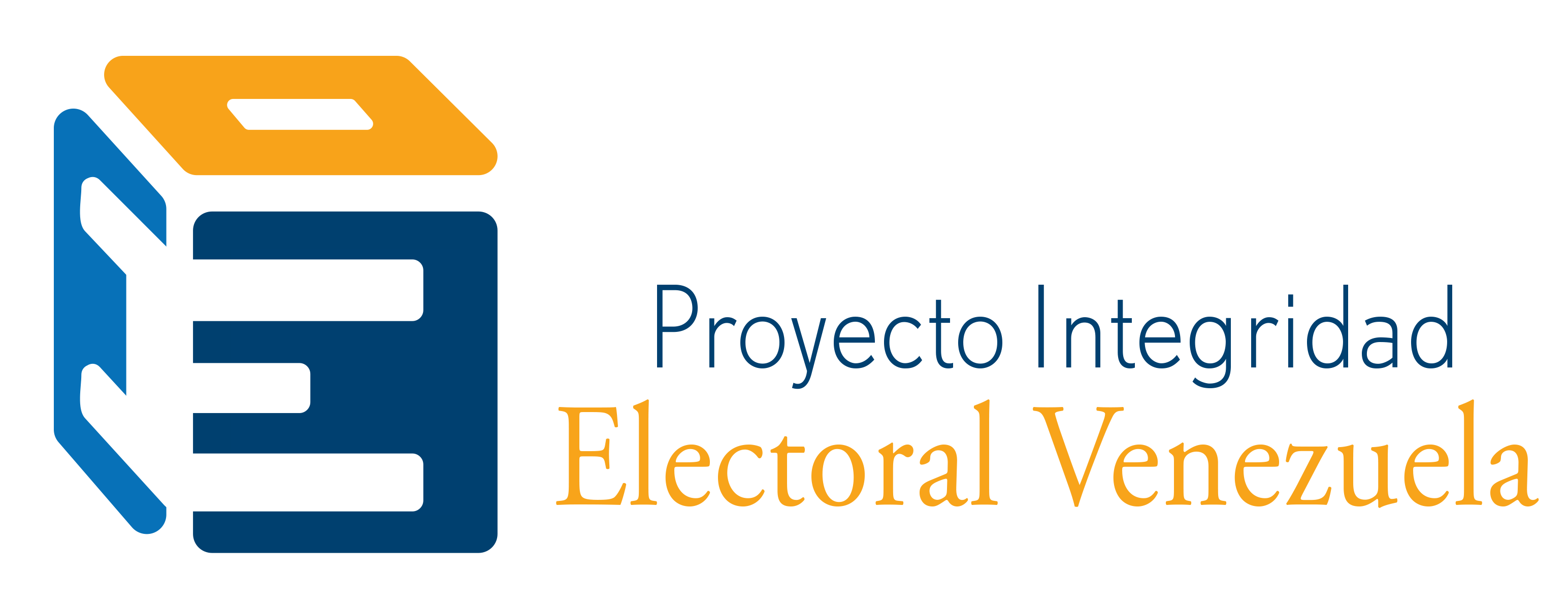 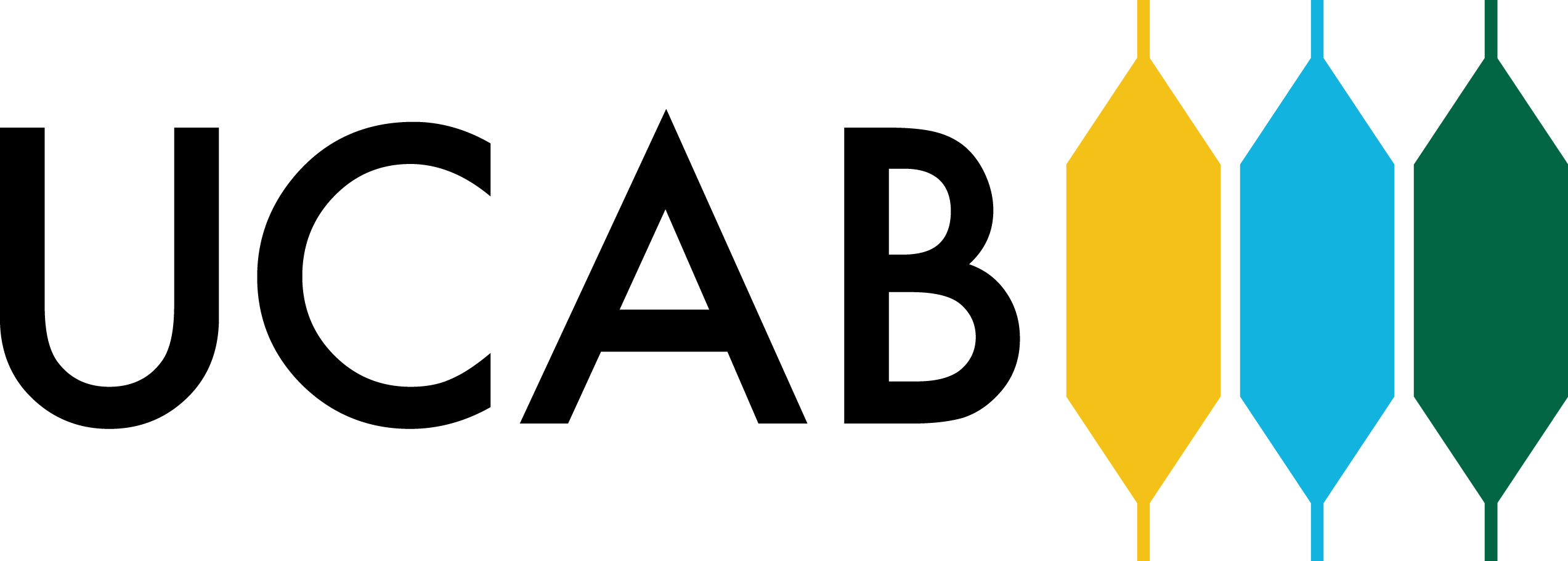 Principales hallazgos:
El Voto, un valor que perdura
Experiencia “cotidiana”: “ya sabemos toda la campaña para que uno vaya a votar, lo que hay que hacer para votar, la cédula, el listado, el libro, firmar, la Captahuellas, la máquina, el voto, firmar, la tinta y esperar los resultados que serán en la madrugada”
A pesar de las irregularidades, no disminuye su valor ni desanima la participación: “me quejé, lloré, protesté, patalee y no pasó nada, cuando mucho levantan un acta y ya eso se queda así, y uno se va a su casa como con las manos vacías porque haces la cola, vas a votar y o ya votaron por ti, sales muerto o el papel dice que es nulo”
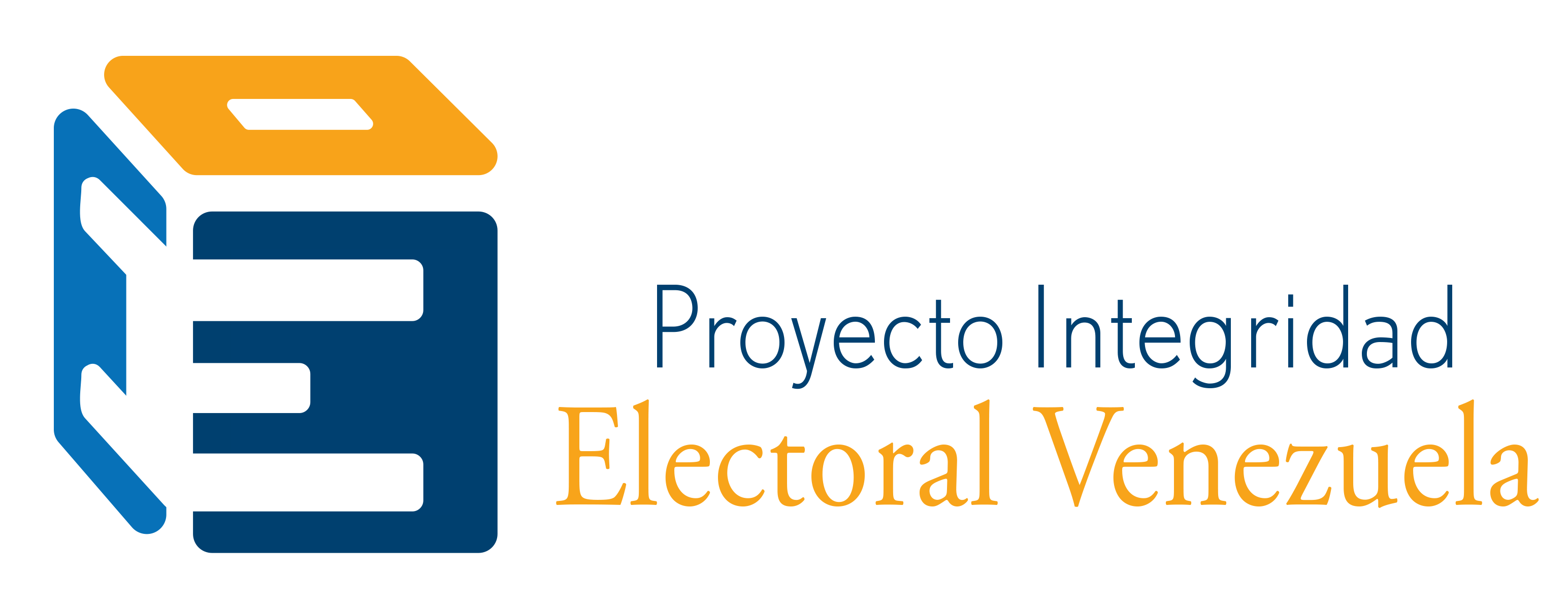 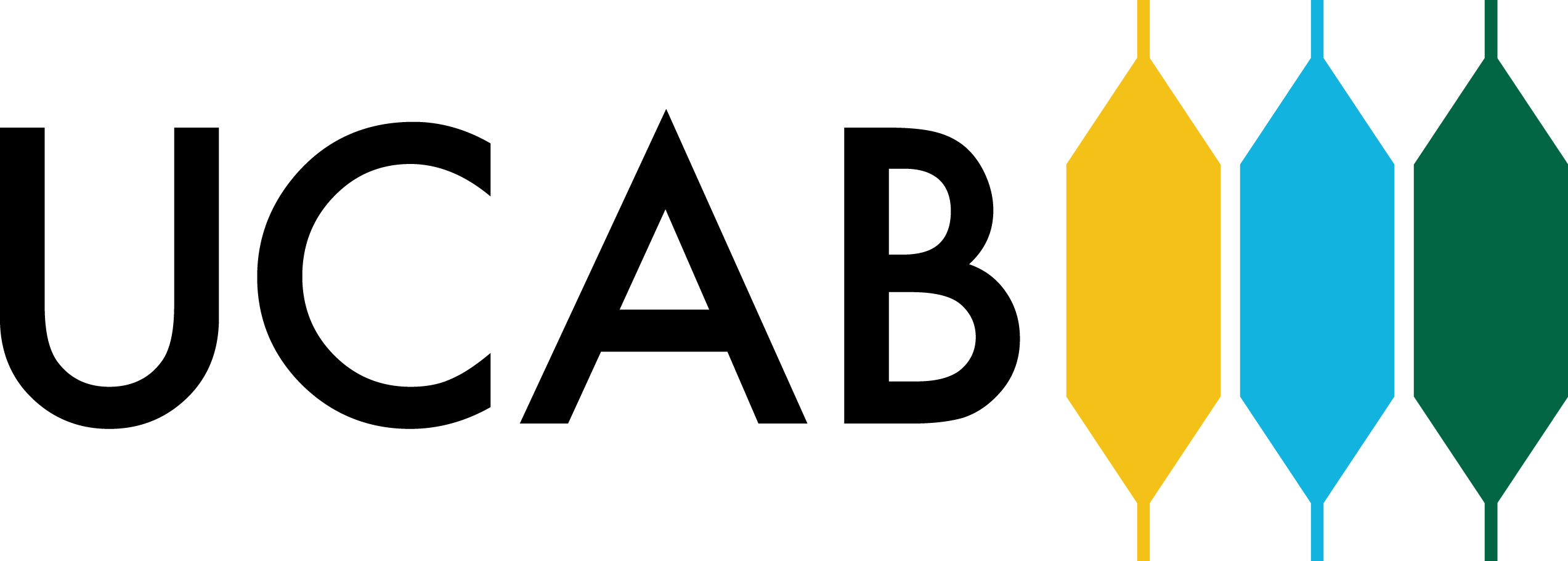 Principales hallazgos:
El Voto, un valor que perdura
Frente a la pregunta si la Asamblea Nacional Representa de manera equitativa la votación y el balance político entre Gobierno y Oposición, la respuesta es un claro NO, independientemente de la orientación política de los participantes.

“Hay más votos de nosotros y hay más diputados de ellos eso se explica que es como todo lo que hacen ellos trampa, no hay respeto por nada”
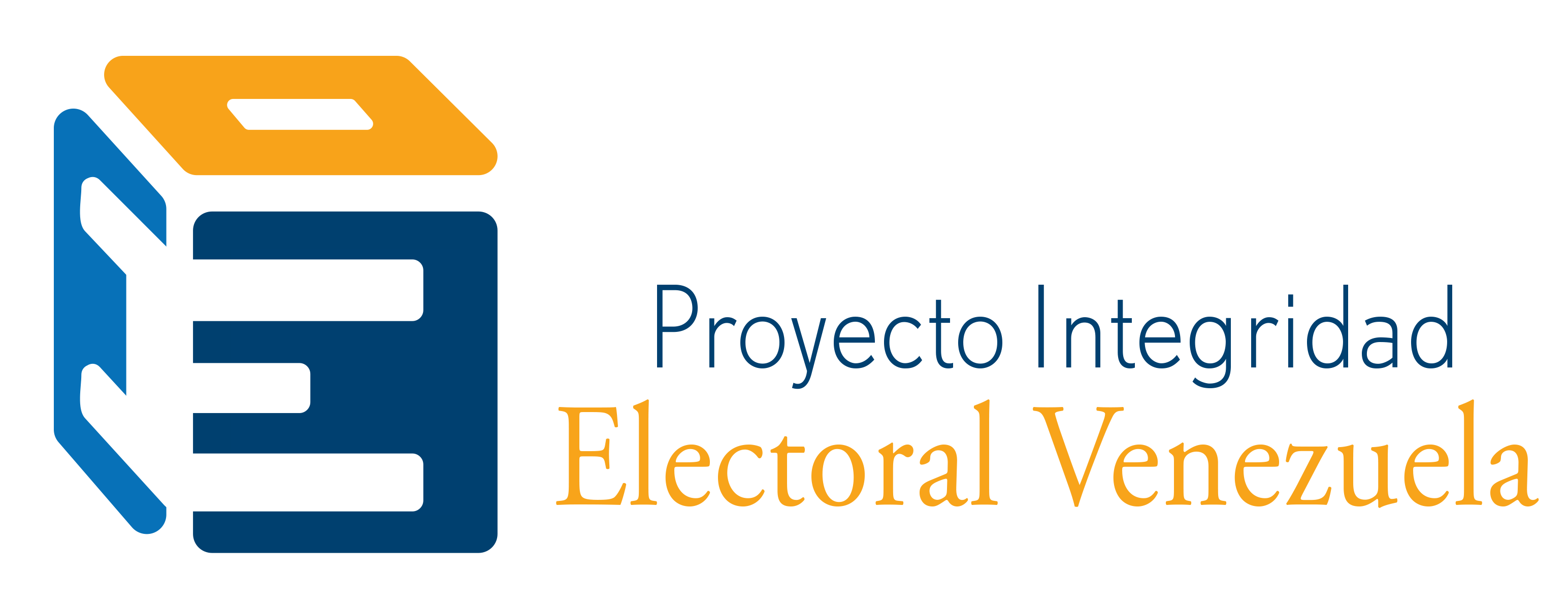 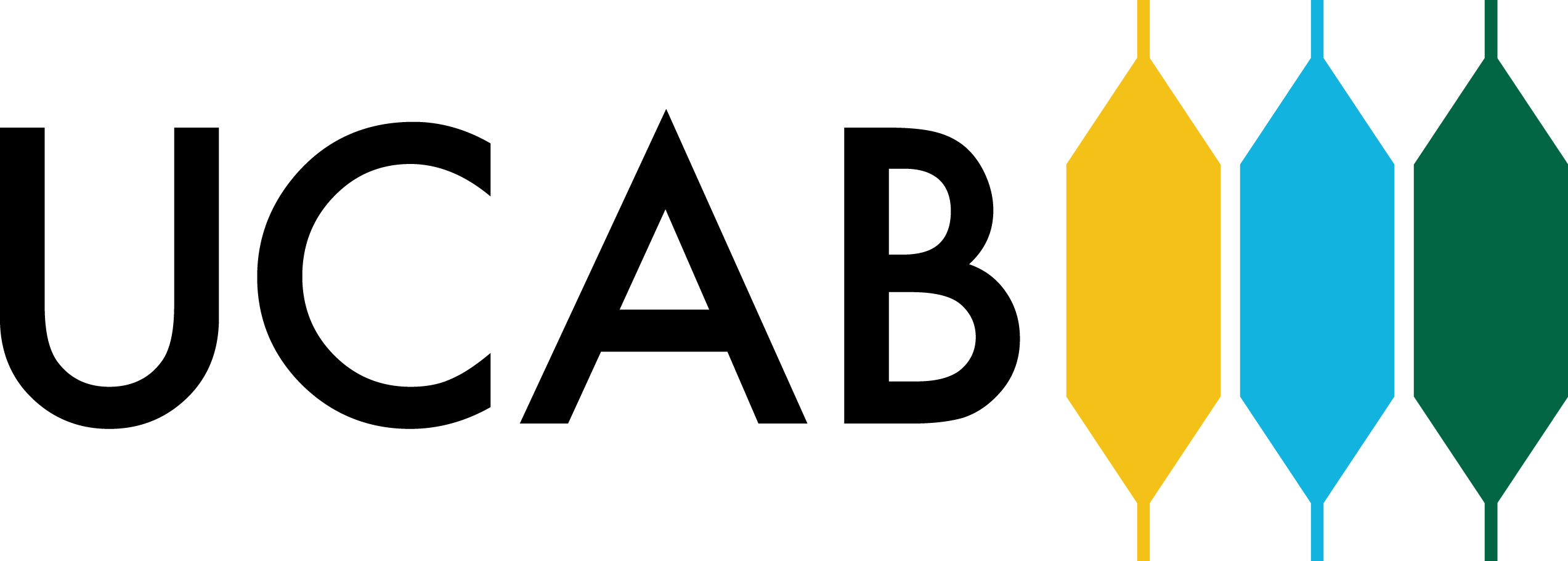 Principales hallazgos:
El secreto del voto
Algunas dudas sobre el secreto del voto:
“No es secreto porque si fuera secreto no hubiera tanto chantaje, amenaza”
“No porque después de las elecciones se ha sabido de personas a las que les han quitado un crédito o no les sale o pierden el trabajo
“No porque al tener la Captahuellas que es un lector , salen todos los datos de cada persona y automáticamente saben mi voto…”
“La tecnología cambia  pero si son capaces de poner micrófonos para grabar conversaciones, grabar llamadas telefónicas, me imagino que buscan la manera de saber por quien se vota”
“Para conseguir trabajo con ellos, después de la entrevista metieron mis datos en una base y me dijeron eres opositora, si no sigues esta línea no puedo darte el trabajo”
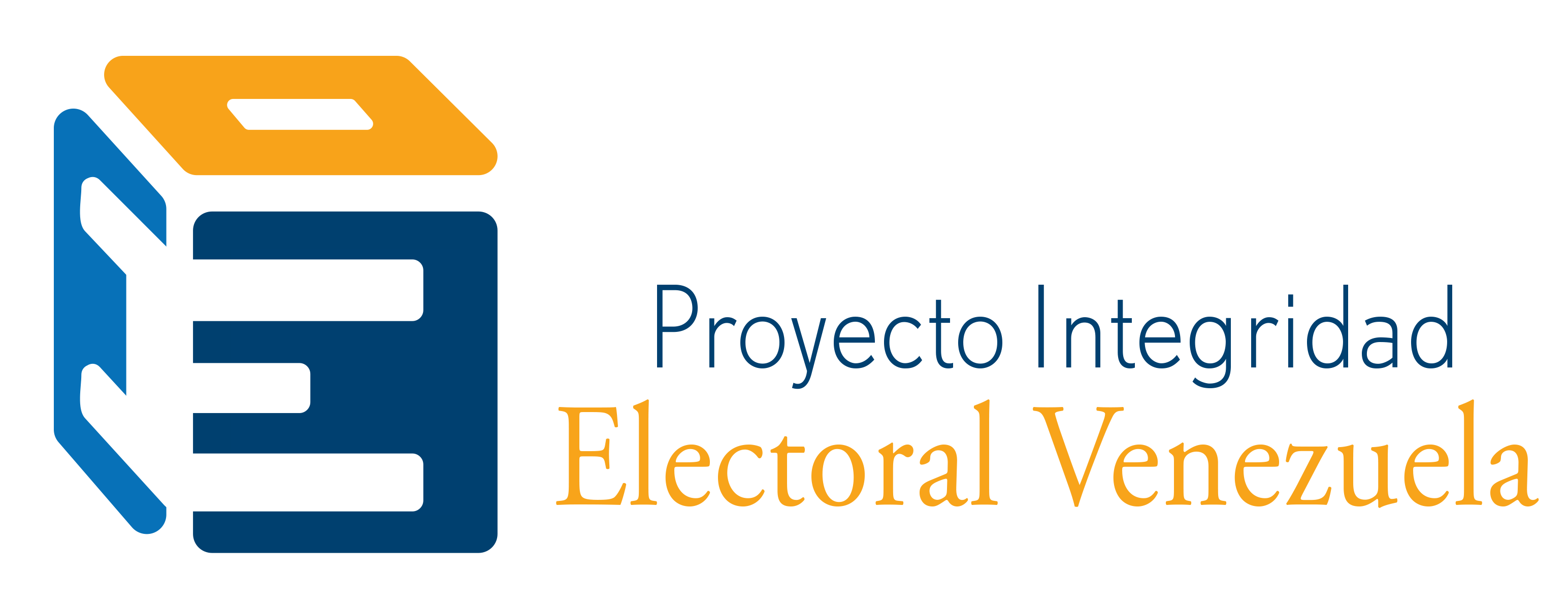 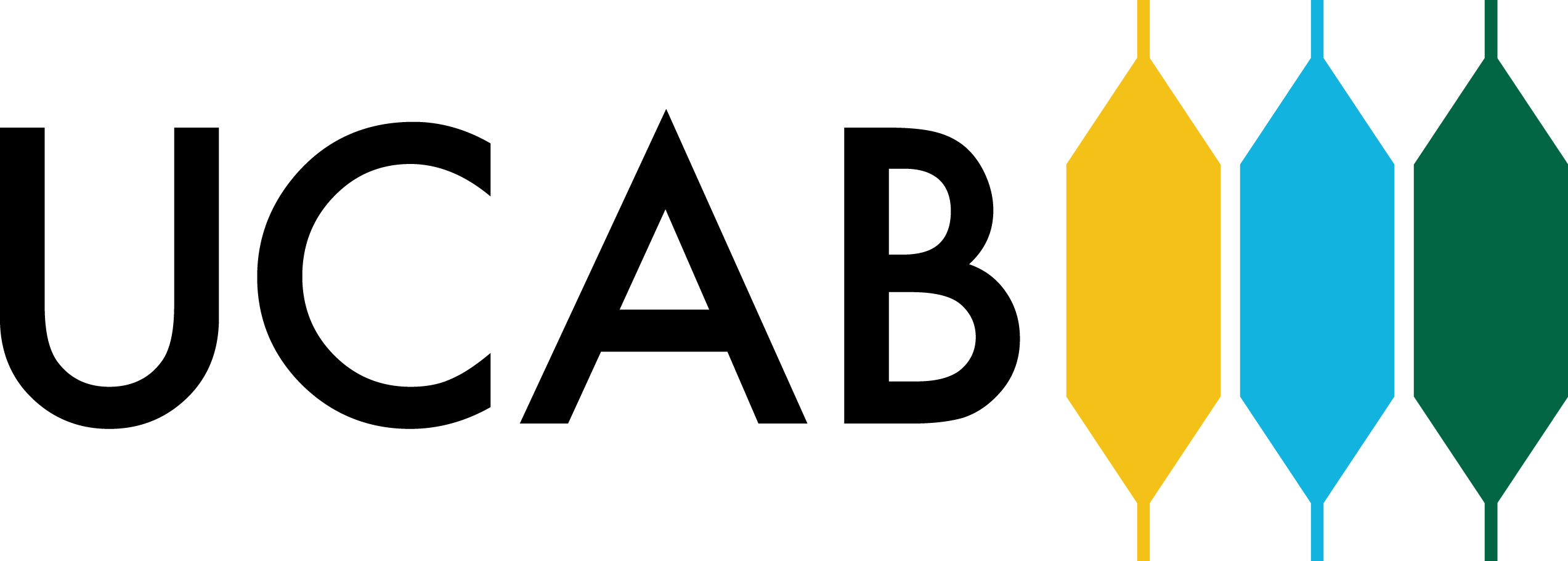 Principales hallazgos:
El voto
Anima a Votar
Desanima a Votar
“No lograr ganar o un CNE fraudulento”
“Que no cumplen, siempre es lo mismo buscan los votos, ofrecen de todo, uno los apoya y no cumplen”
“Que el candidato no llene las expectativas”
“Lo que se demoran en dar los resultados uno piensa mal, piensa que no vale la pena votar”
“Que el clima en las colas estén muy álgido porque me da mucho miedo  que me golpeen”
“Que se tardan los resultados y empiezan los comentarios”
“No hemos ganado presidenciales sino alguna alcaldía por ahí, uno no gana, para qué  voy a salir si ellos igual van a ganar”
“Es una oportunidad para lograr lo que se desea”
“La posibilidad de ganar/la posibilidad que el candidato que a uno le agrada, que uno considera que es mejor, que es el adecuado, gane”
“Me gusta votar, me da emoción participar es dar mi opinión, estar en ese momento, contarme”
“Ser protagonista de un proceso” 
“El Candidato”
“Leer la propuesta de un candidato que sea interesante y uno se anima, vota y se arriesga”
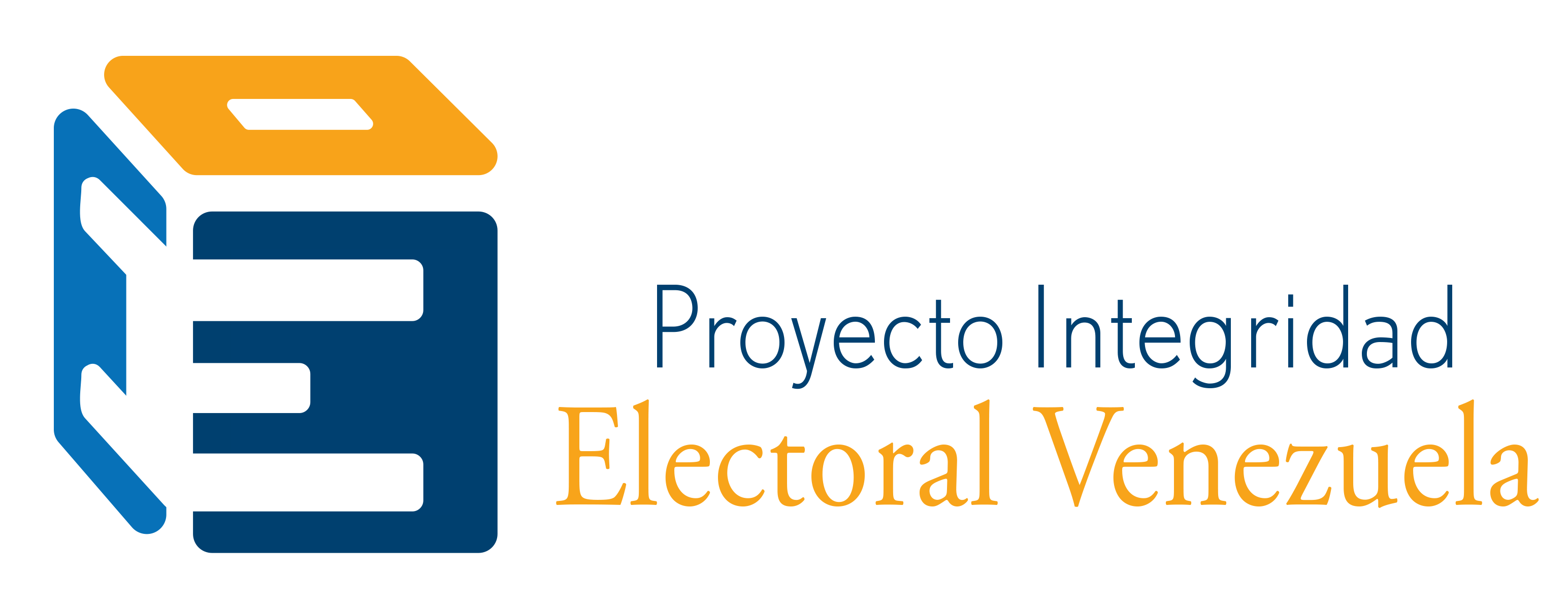 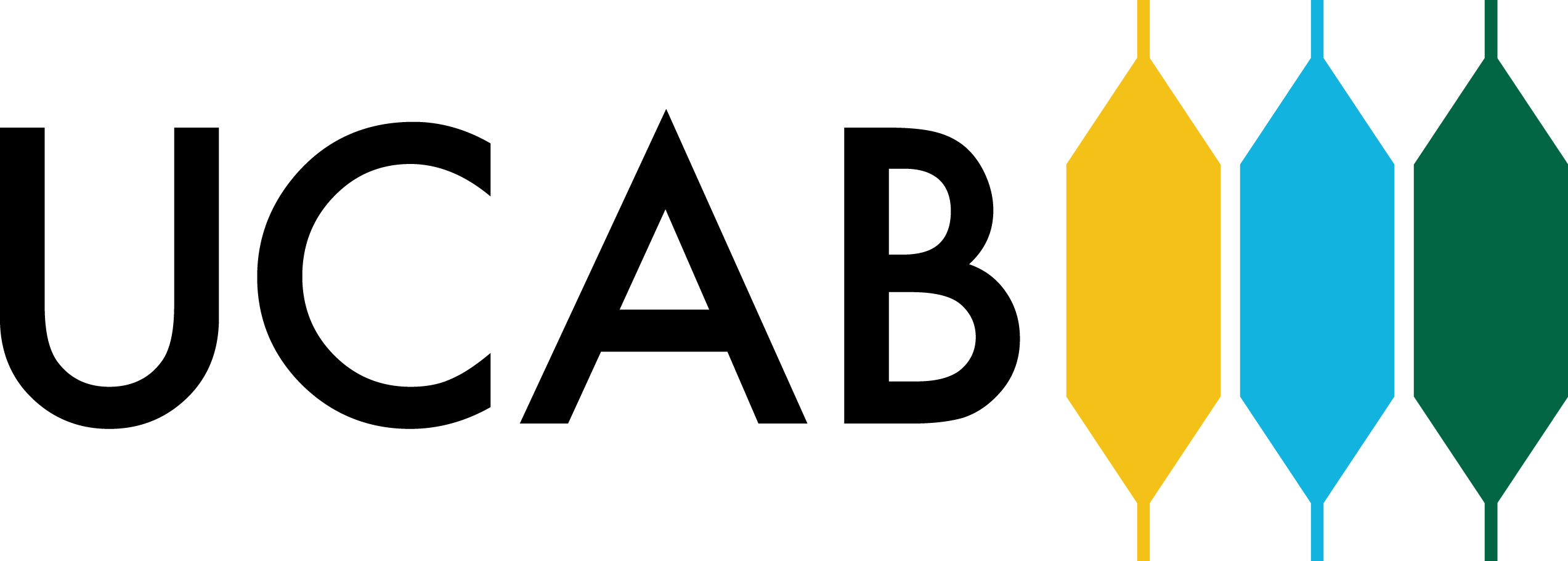 Principales hallazgos:
Fraude e irregularidades
El Fraude es una practica rechazada por todos.
Hay acciones que crean suspicacia en los electores:
“Nadie tiene en las manos las pruebas de un fraude pero si hay sospechas, las risitas de los rectores cuando bajan a comunicar los resultados, la demora al dar el boletín, uno piensa que allí es donde se cocina eso, allí es donde se maneja la cosa no en las mesas pero uno es sólo un votante y uno no sabe ni tiene como probarlo”
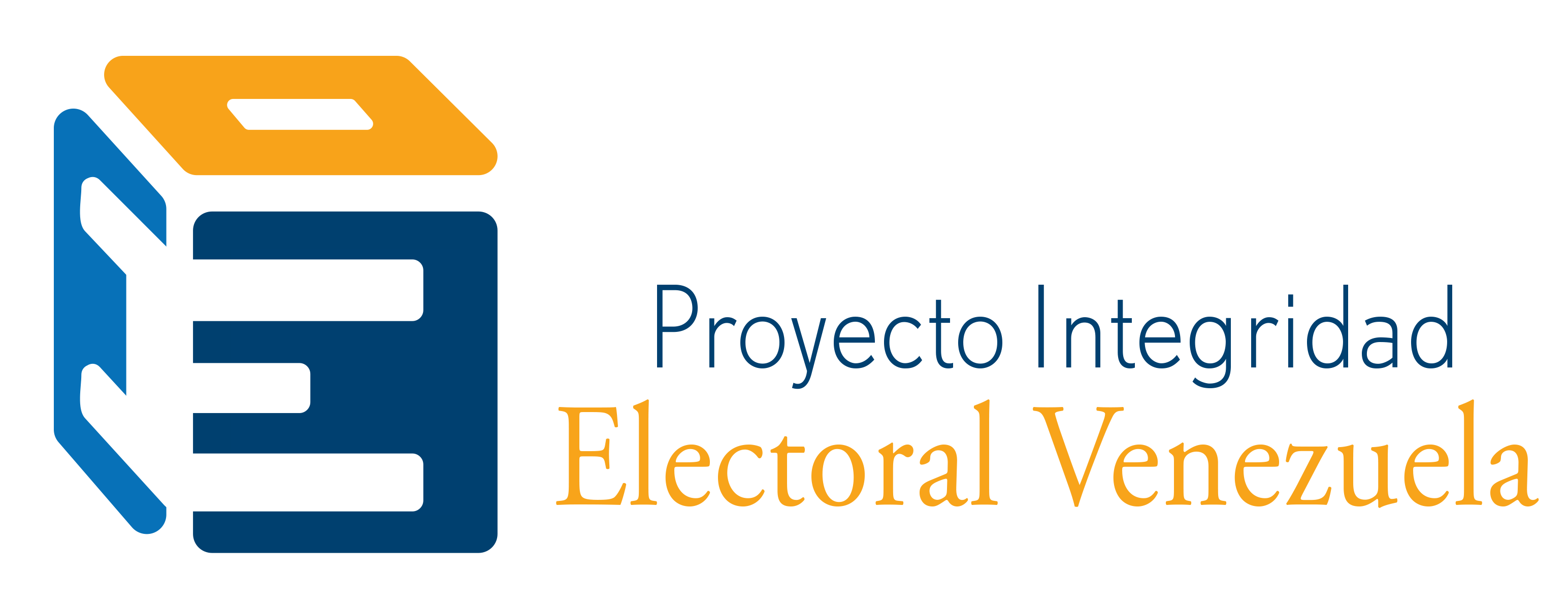 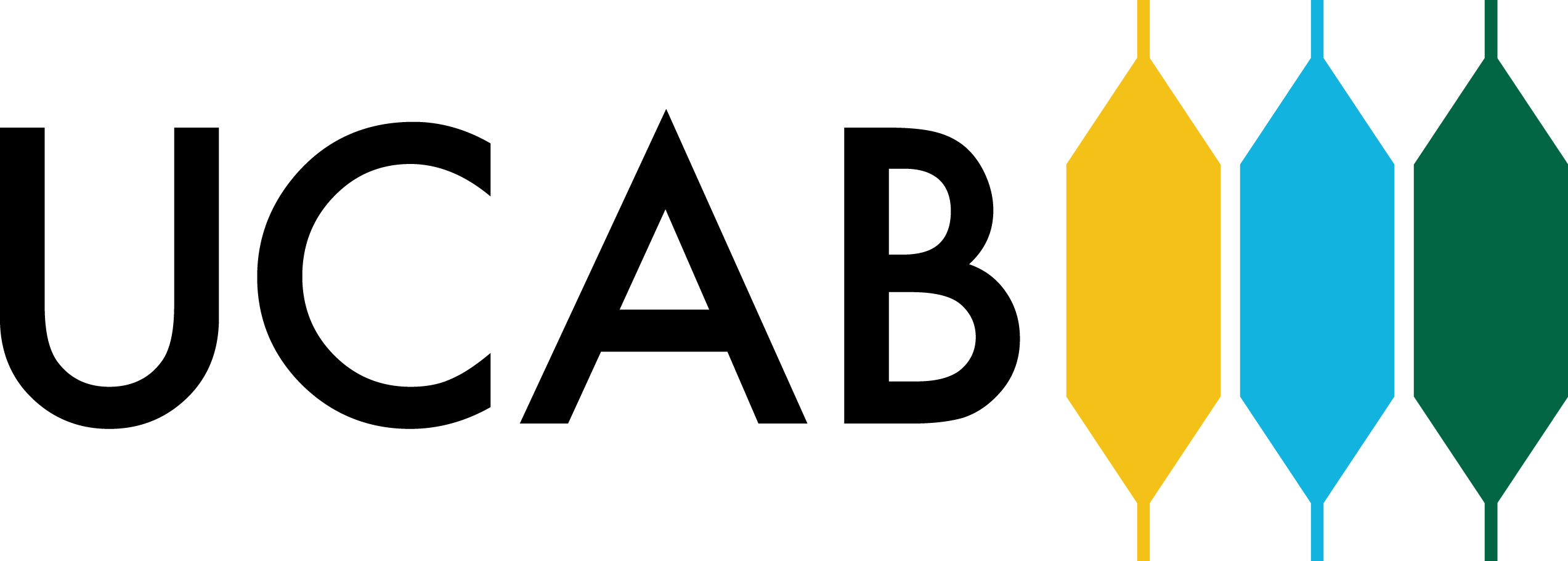 Principales hallazgos:
Fraude e irregularidades
“Las máquinas cuentan correcto, he visto que todo cuadra en las mesas pero son máquinas, no se equivocan, cuentan lo que les coloques, la tecnología la modifica el ser humano”
Ambos grupos de votantes señalan que la demora del ente electoral, CNE, en dar los resultados, puede generar suspicacia producto del temor, que los contrincantes tienen a perder “y es cuando hablan de fraude”
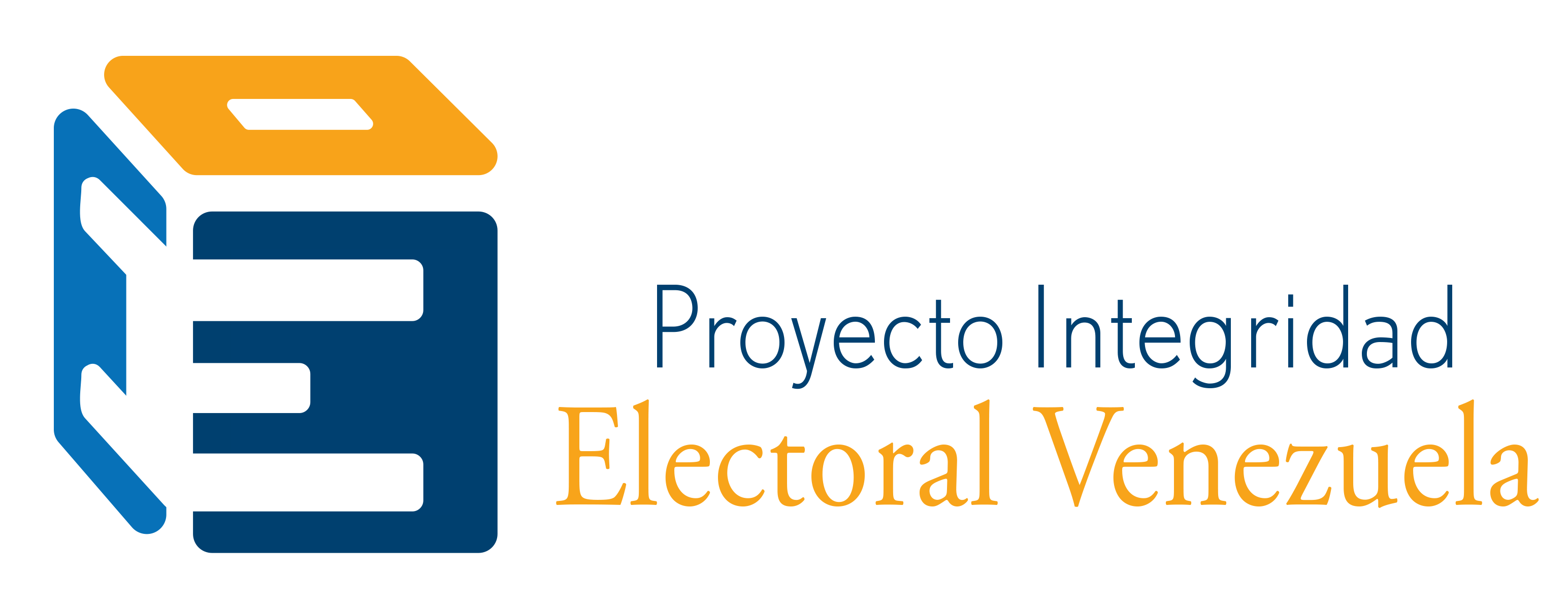 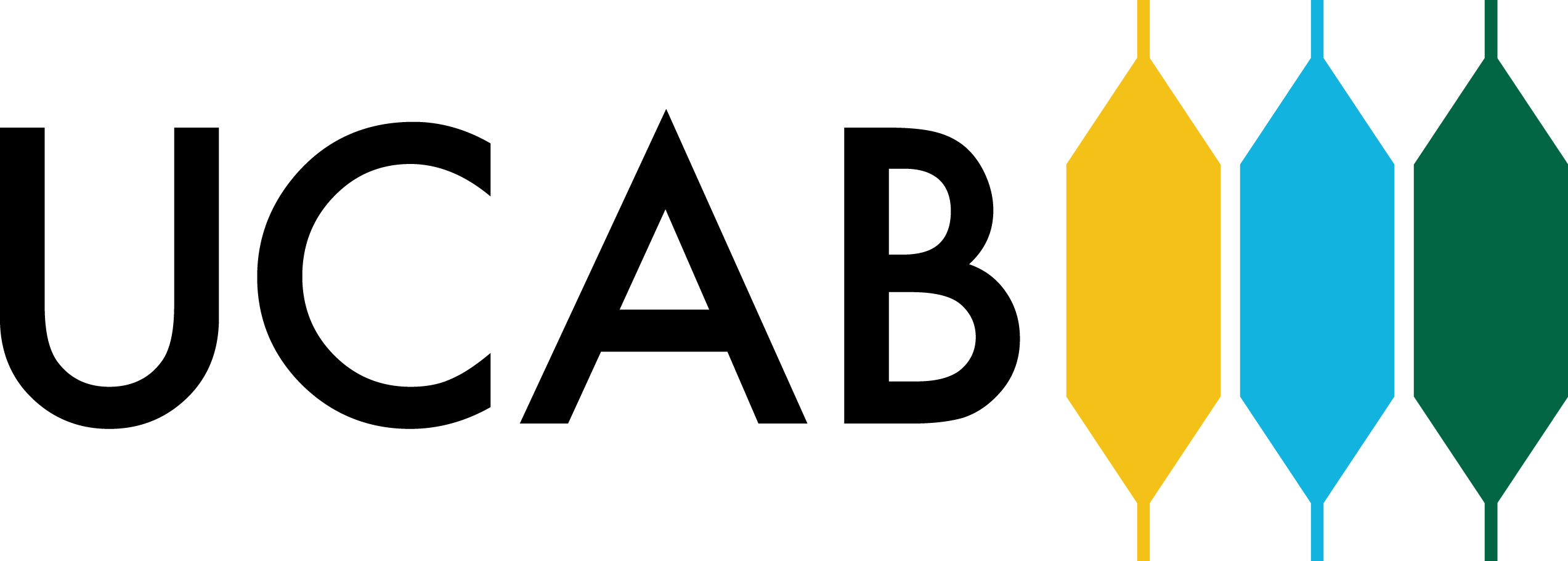 Principales hallazgos:
Fraude e irregularidades
La voz parece unánime ante la ausencia de acciones para sancionar o corregir las irregularidades:
“No pasa nada”
“Muertos votando”
“Personas con varias cédulas” 
“Aparecen cajas con los papeles de los votos”
“Personas que no pueden votar porque ya votaron por ellas” 
“Se roban las máquinas de votación”
“Demoran en abrir las mesas, no llega el personal”
“Se va la luz”
“El material está incompleto y no abren las mesas”
“Votas de una manera y sale otra cosa”
“El voto asistido y miran por quien vota o votan por ellos”
“Se ven como se queman las cajas con los votos”
“Pasan por las casas diciendo que los llevan para que voten, les ofrecen dinero”
“Sistema moderno y los resultados se demoran demasiado  en conocerse”
“Haces cola fuera del centro de votación, no hay gente votando pero no pasas”
“Centro de Votación en los edificios de la Misión Vivienda”
“Los chavistas traen gente, con lista en mano,  a votar a última hora”
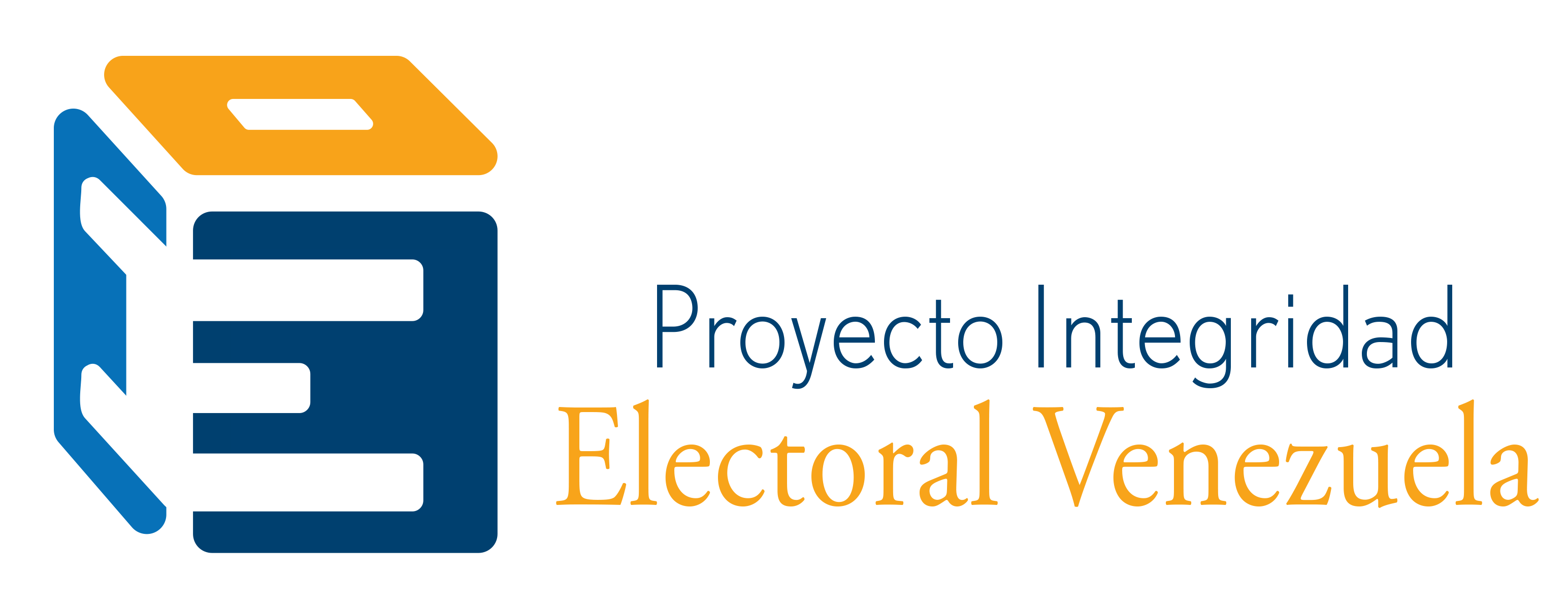 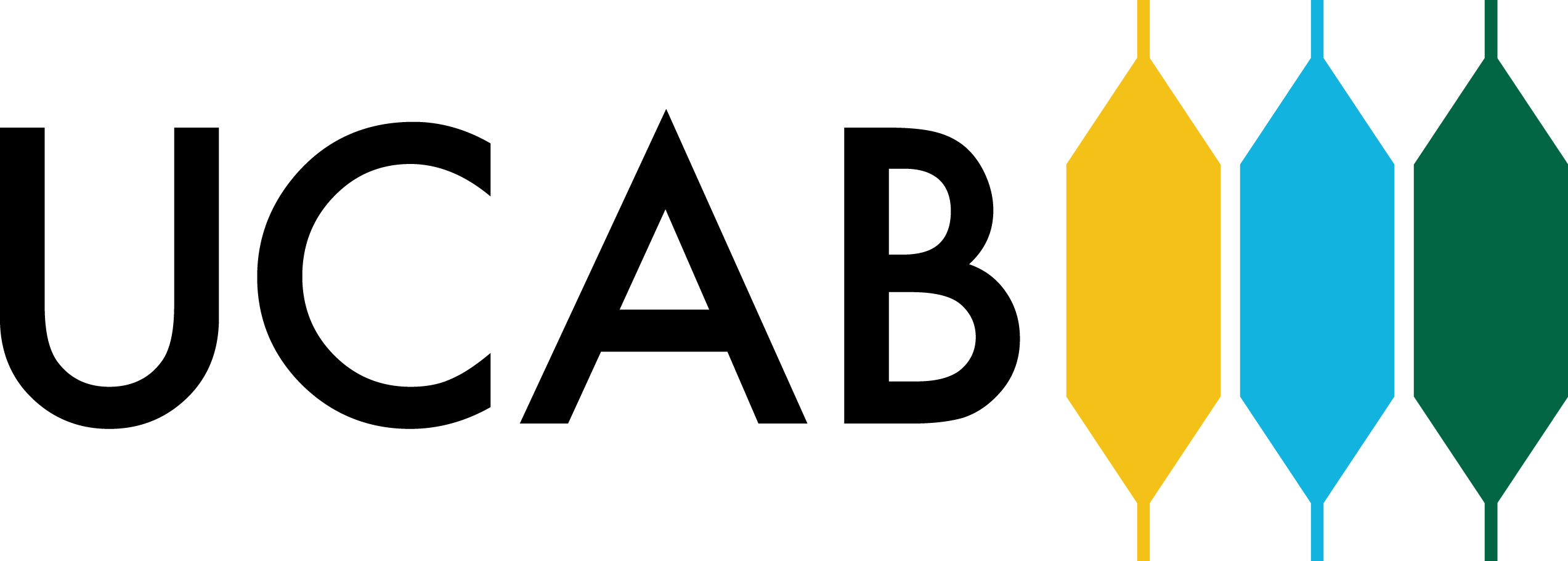 Principales hallazgos:
Participación de la mujer
¿Deberían aprobarse normas que permitan la postulación de un mayor número de mujeres a cargos de elección popular?
De ello se obtuvo que la totalidad de los panelistas coincidieron en afirmar que la mujer debe tener más participación en cargos de elección popular
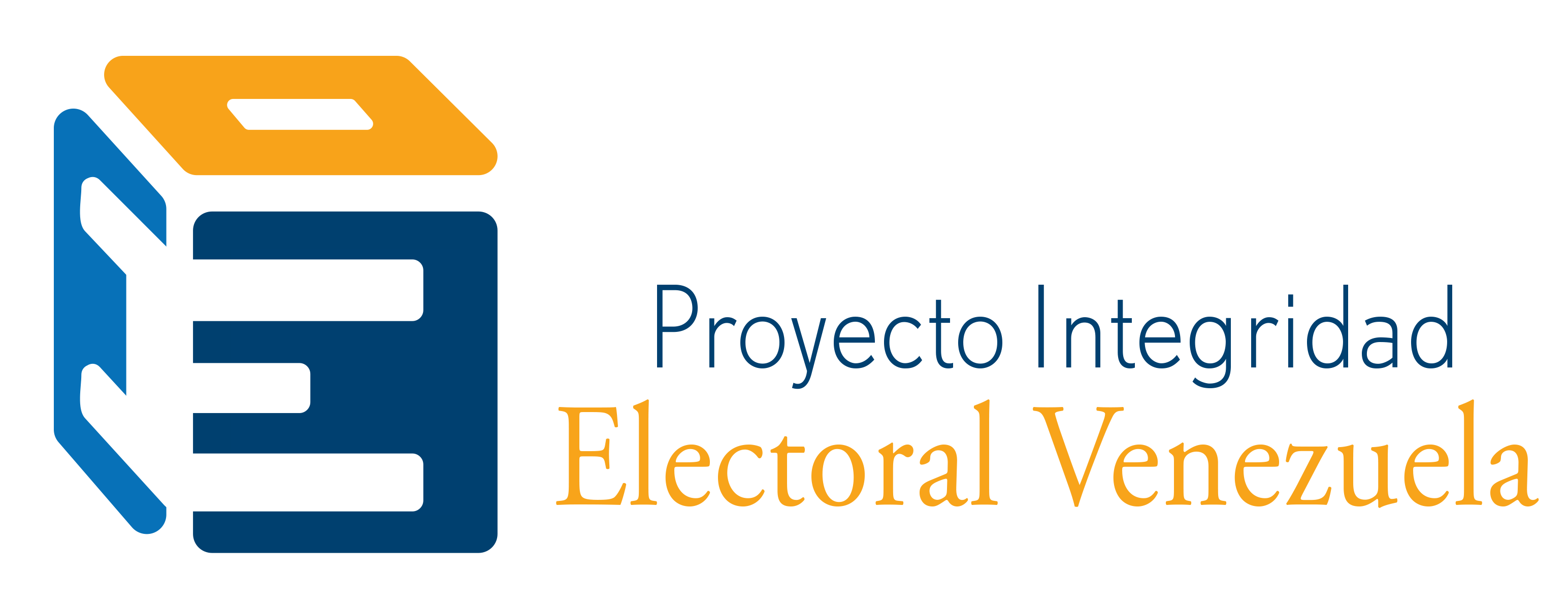 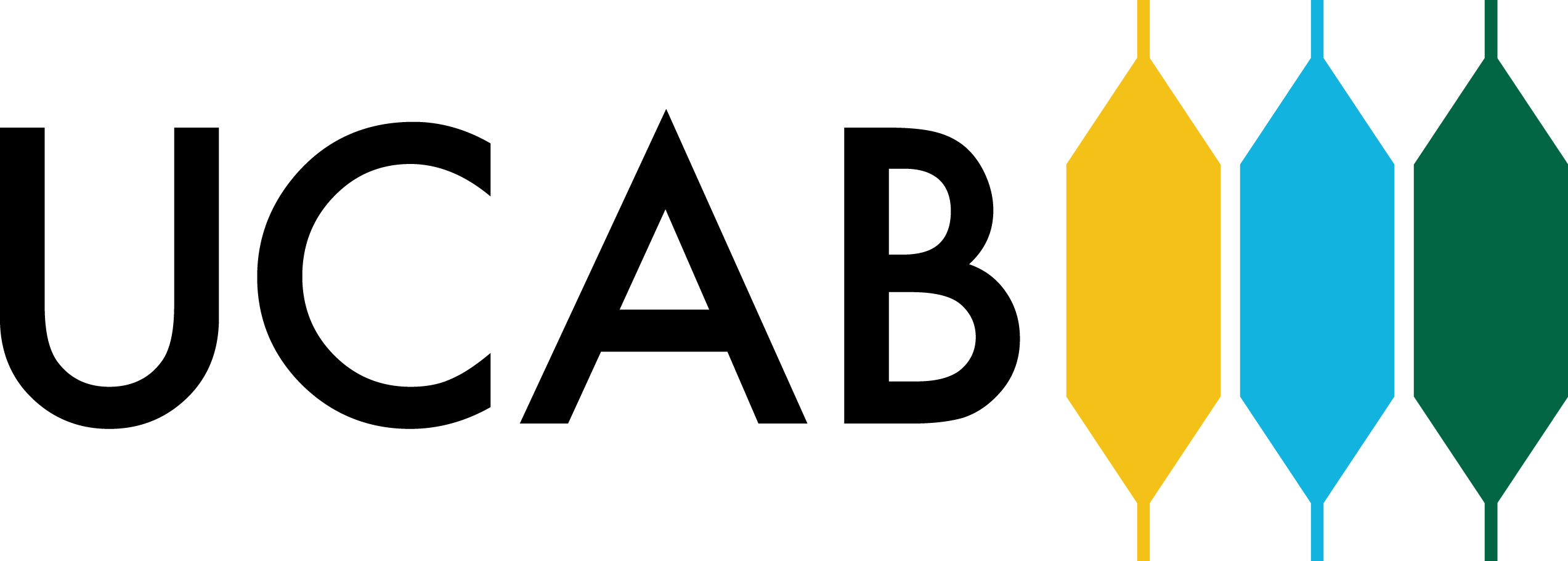 Principales hallazgos:
CNE
En líneas generales, coinciden en reconocer como aspectos positivos del Consejo Nacional Electoral, los siguientes:
Constante campaña informativa sobre cada comicio
“La campaña es clara, constante, describe bien todo, es ilustrativa, lo dicen paso a paso, explican todo muy bien y aunque uno ya haya votado varias veces, ellos explican siempre todo muy bien”
Personal técnico 
“El personal técnico está claramente identificado, está en todo el país atendiendo todo y procurando solucionar los inconvenientes que se presenten”
Instrucción
“Dan cursos a quienes son seleccionados como miembros de mesa”
Instalación 
“Instalan temprano y rápido las mesas, entregan el material pero las fallas son pocas a lo mejor por saboteo de los trabajadores no se sabe”
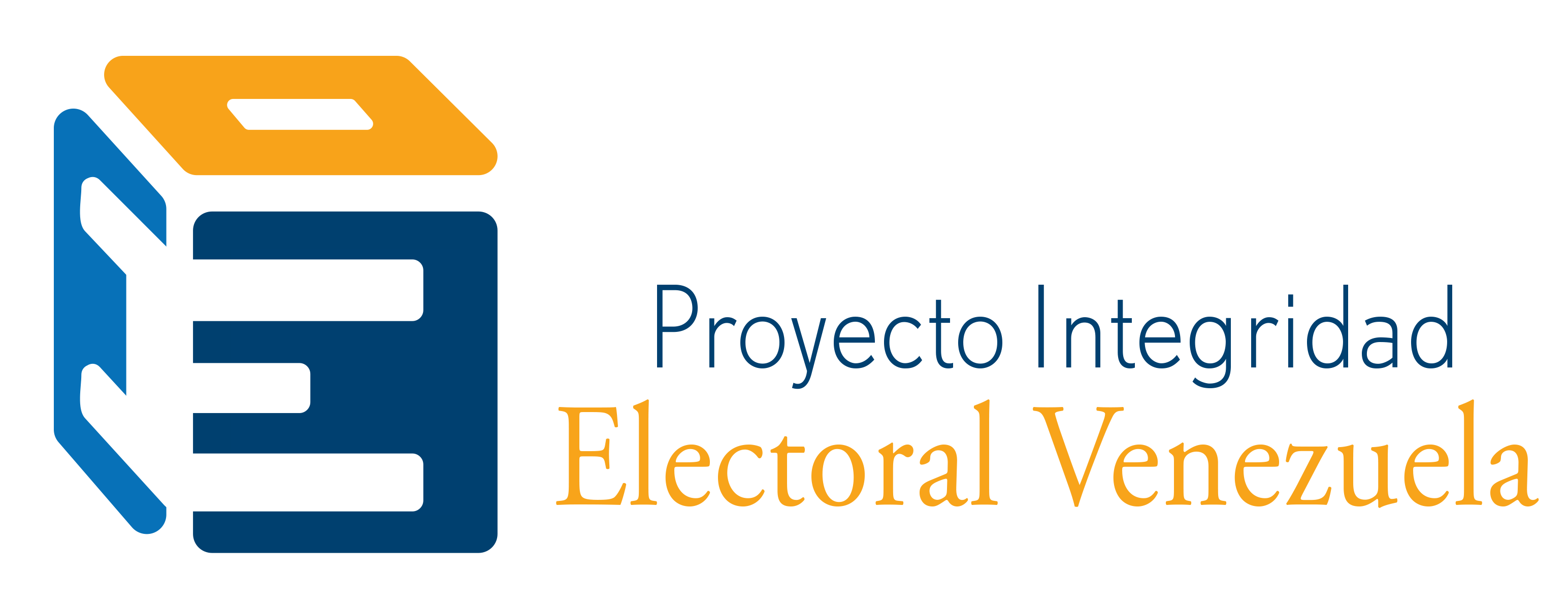 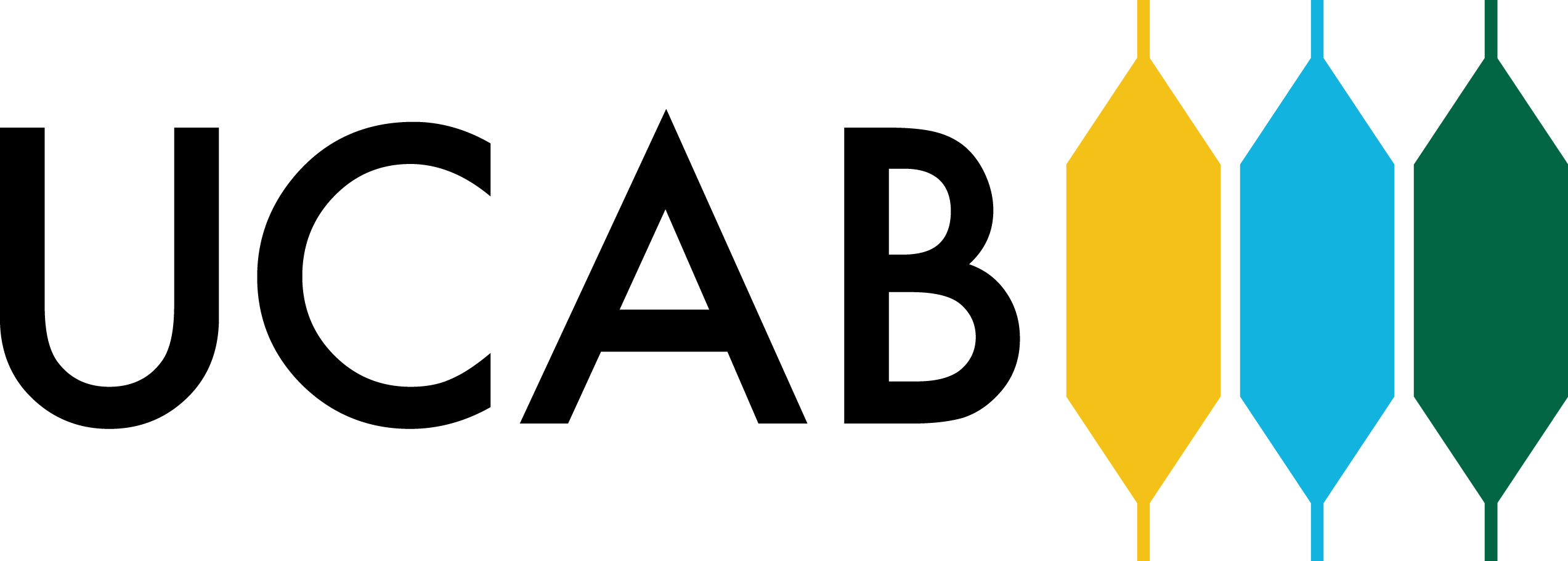 Principales hallazgos:
CNE
En relación con lo que los aspectos negativos, indicaron
Resultados no se emiten con celeridad
“Si son tan modernos deberían dar los resultados rápido porque uno empieza a sospechar qué estarán haciendo que no los dicen”
Los miembros generan suspicacias en cuanto a su preferencia política, en especial, la rectora principal
“Tibisay Lucena participa en actos del gobierno y cuando ella habla y se refiere a ellos es como diferente su mirada…cuando da los resultados tiene como una sonrisa, no me parece”
Rectores  con período vencido
“Creo que algunos rectores tienen el período vencido desde hace tiempo y nada que los cambian eso no está correcto”
Demoras en instalación de algunas mesas
“A veces se demoran en abrir las mesas porque no ha llegado el personal o las máquinas fallan”
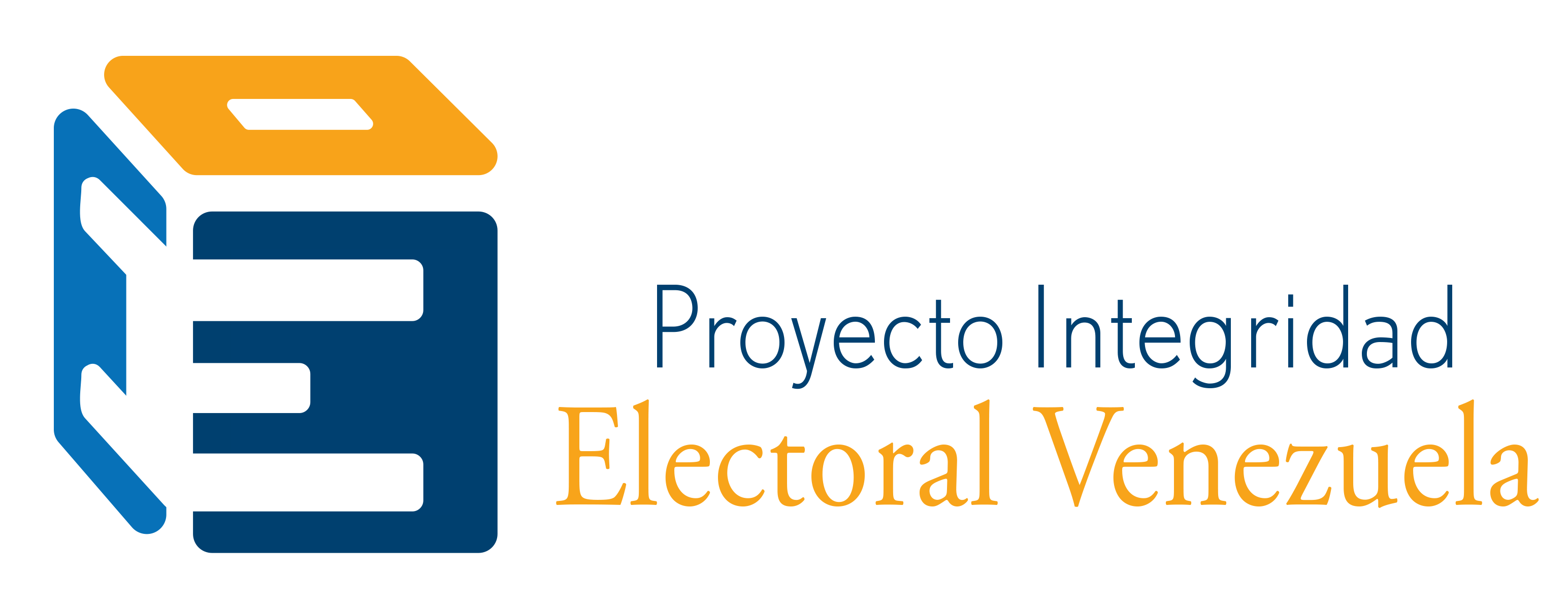 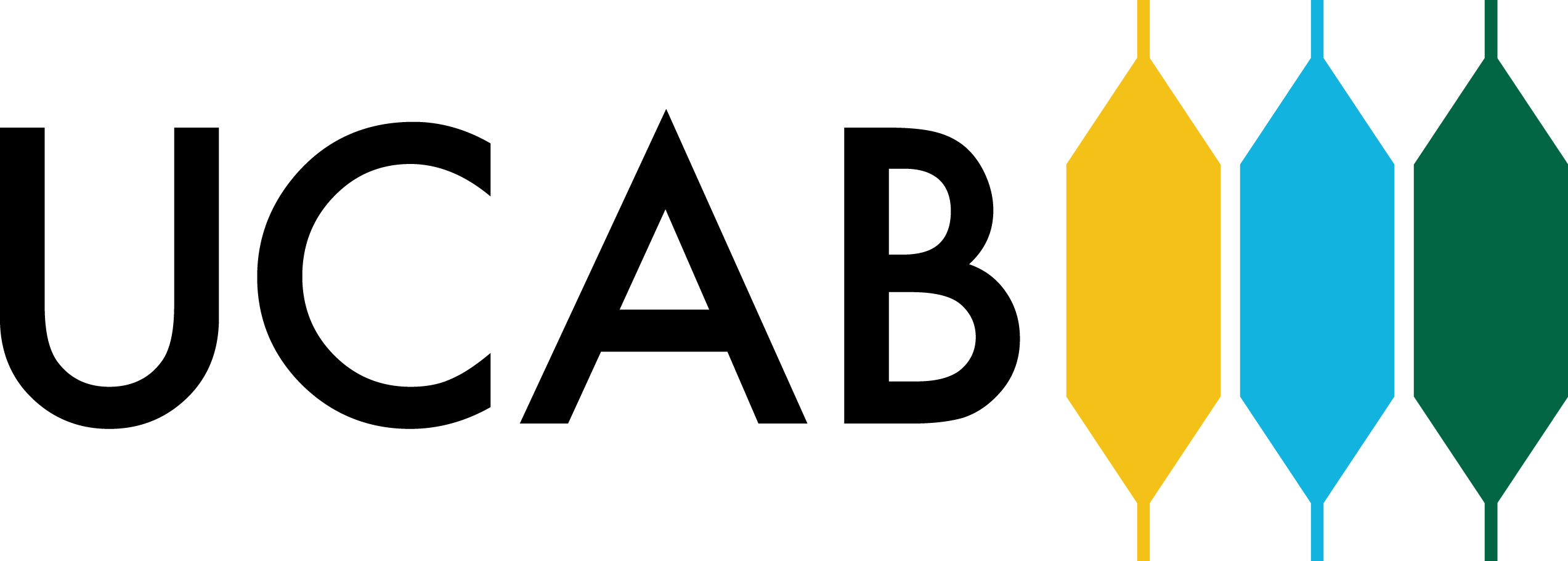 Principales hallazgos:
Caracerísticas de los Rectores
“Ni del Gobierno ni de la  Oposición”. “Alguien totalmente apolítico, ni de uno ni de otros”
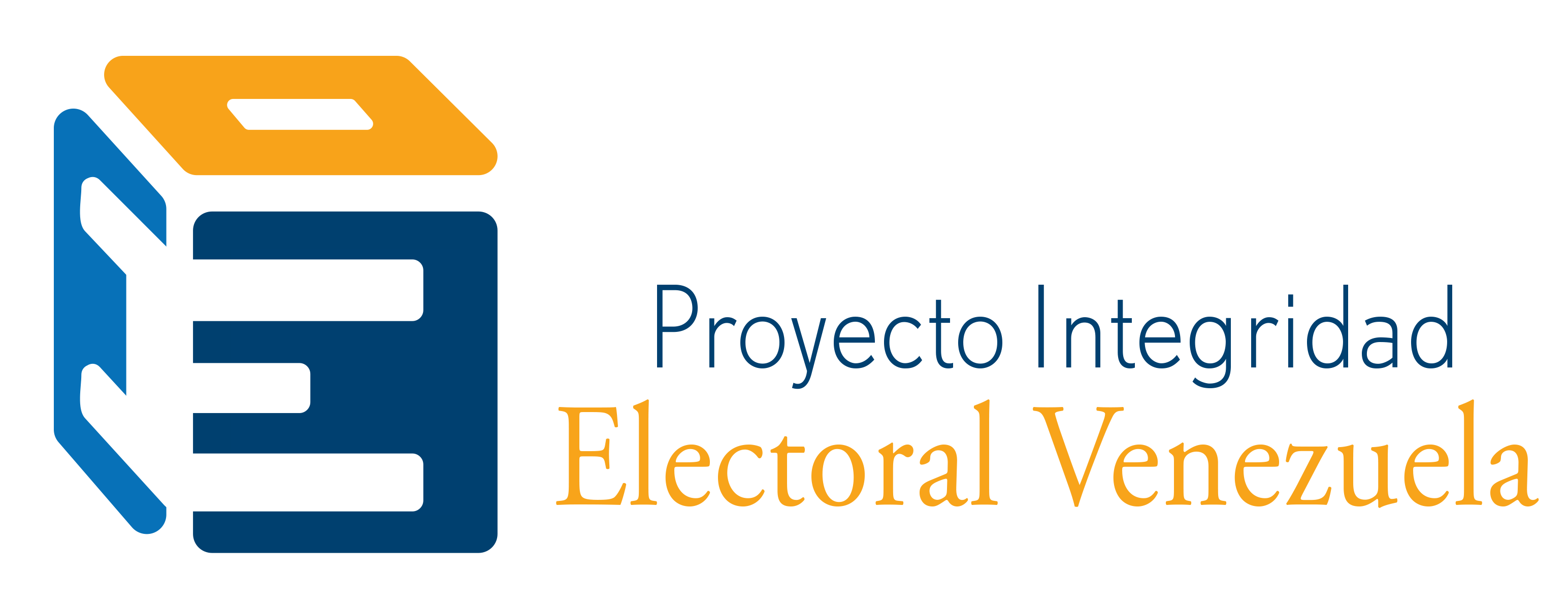 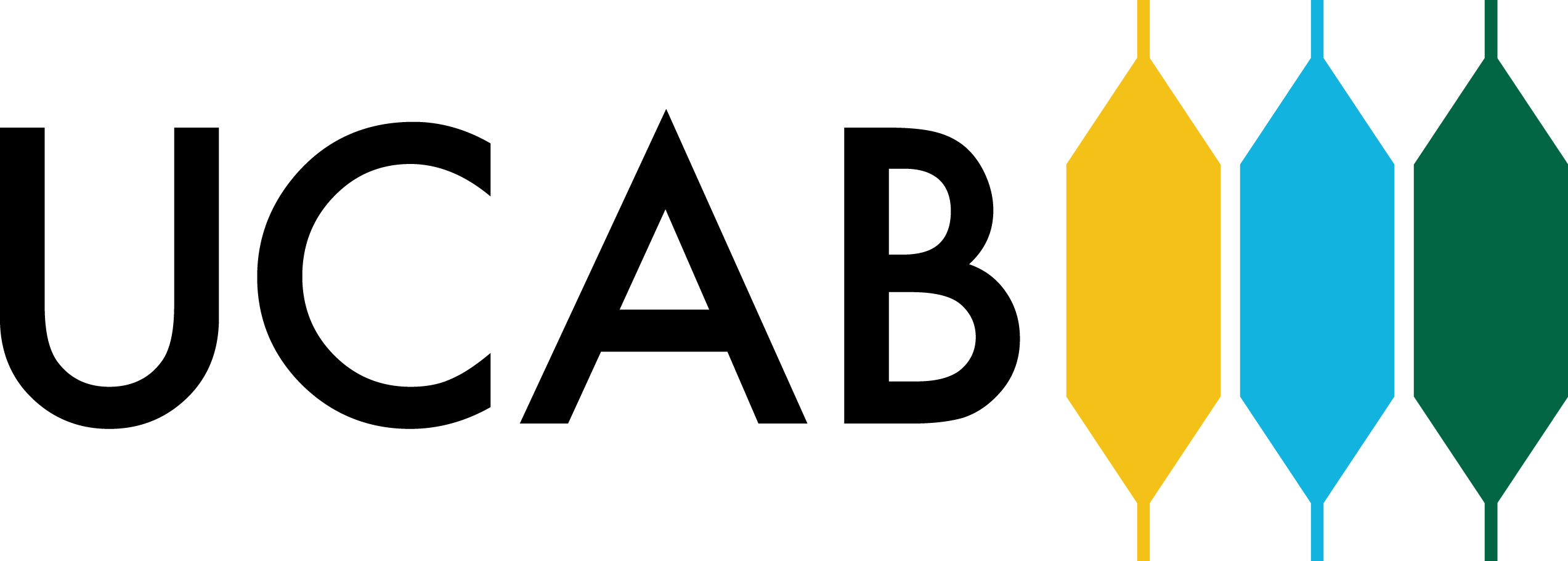 Principales hallazgos:
CNE
La condición electoral medular del proceso es la transparencia
Los demás eslabones parecen partir de allí: imparcialidad, respeto, claridad, honestidad. 
Cumplir con el rol de un verdadero árbitro.
Integridad Electoral se perfila como la propuesta de garantía para un votante.
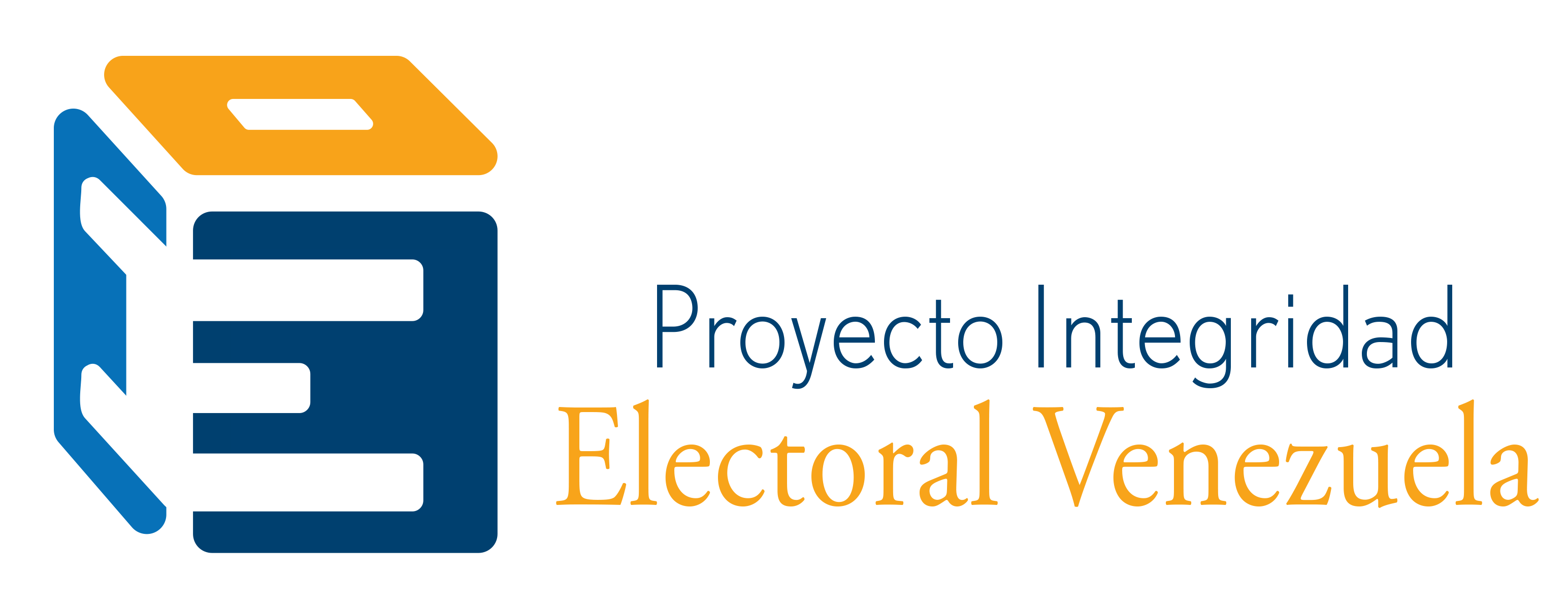 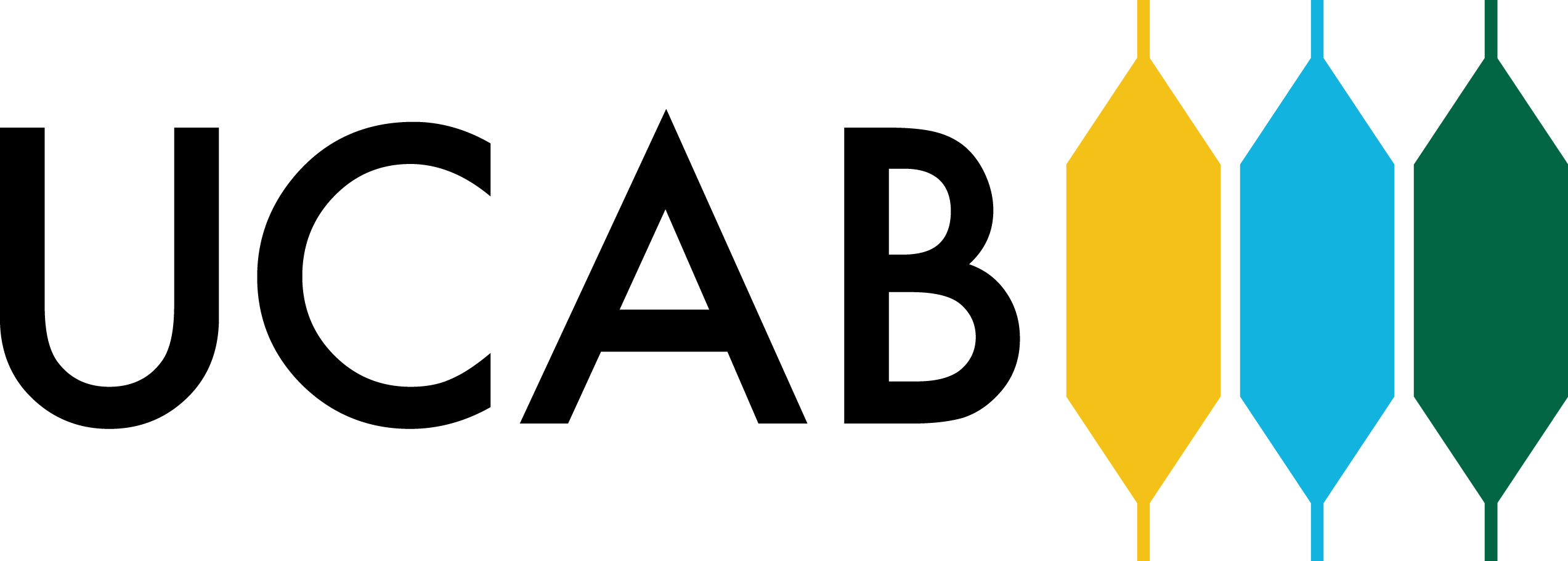 Principales hallazgos:
Resumen de expectarivas
Las expectativas, percepciones y valoración del sistema electoral permanece y se consolida aún en este año inusual (no electoral).
Hay una clara demanda de profesionalismo e imparcialidad al CNE
Así como de respuestas a irregularidades
El valor del voto perdura y se consolida
Es percibido como una herramienta
Empoderamiento
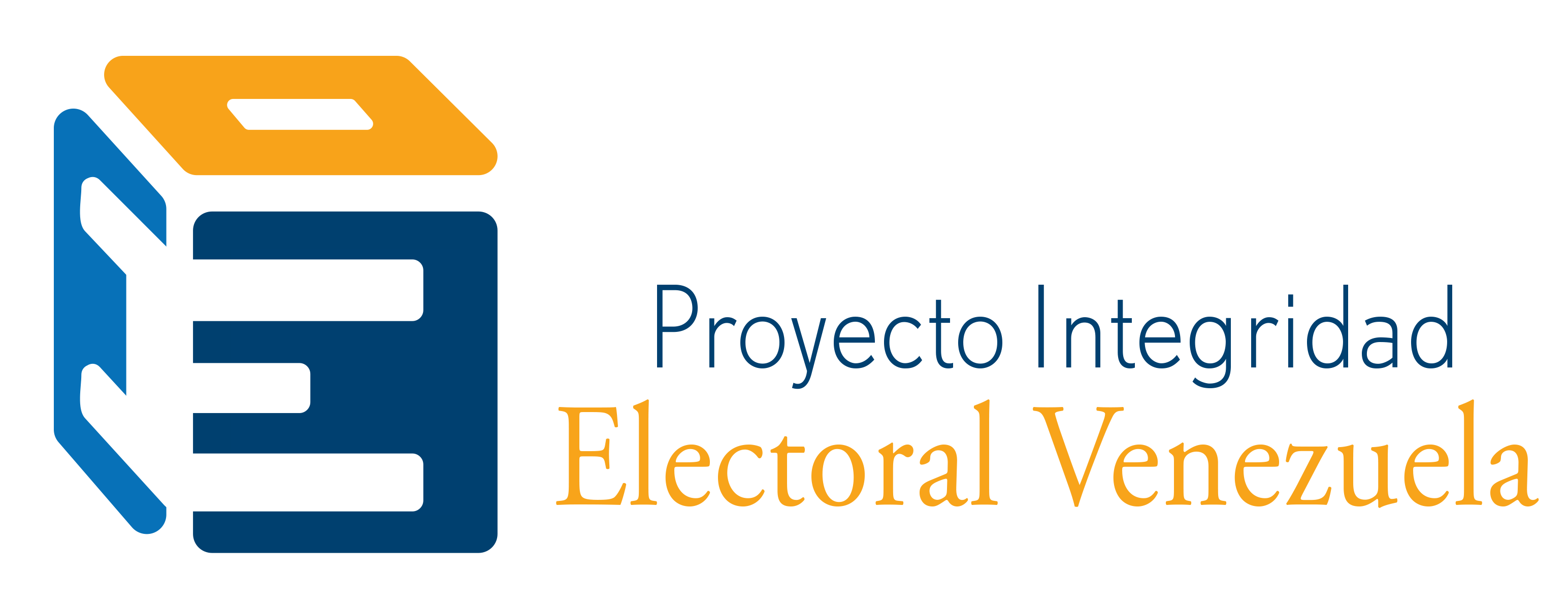 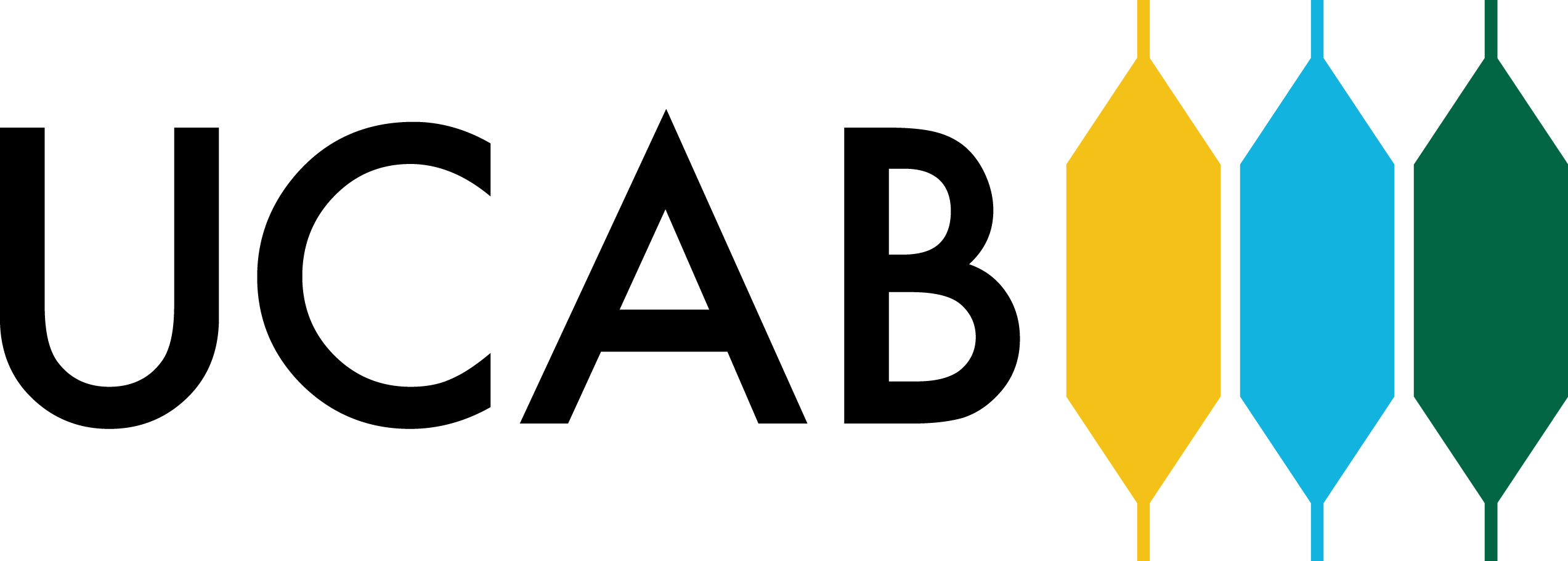 Integridad Electoral es más 

democracia para Venezuela
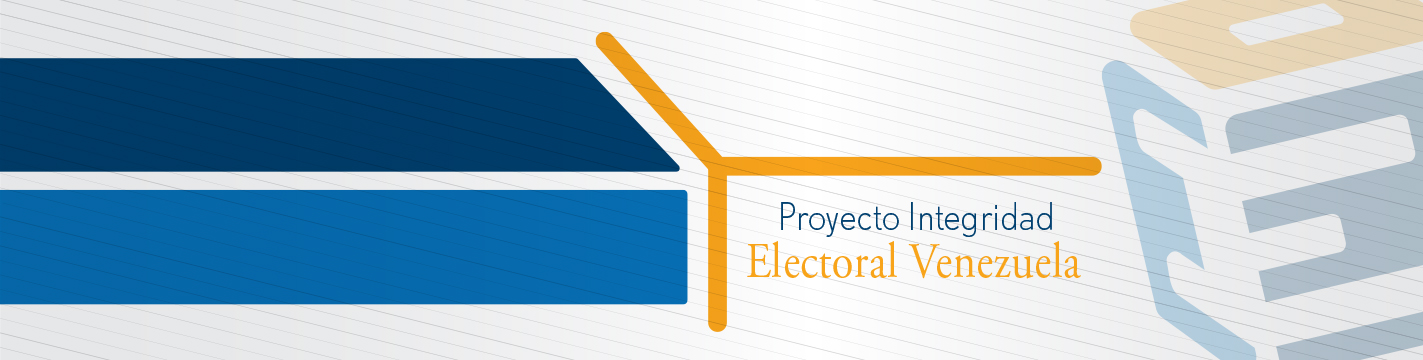 Twitter: @PolitikaUcab
Facebook: Política UCAB
Email: estudiospoliticos@gmail.com
Teléfono: (0212) 407-61-15 / 407-60-44